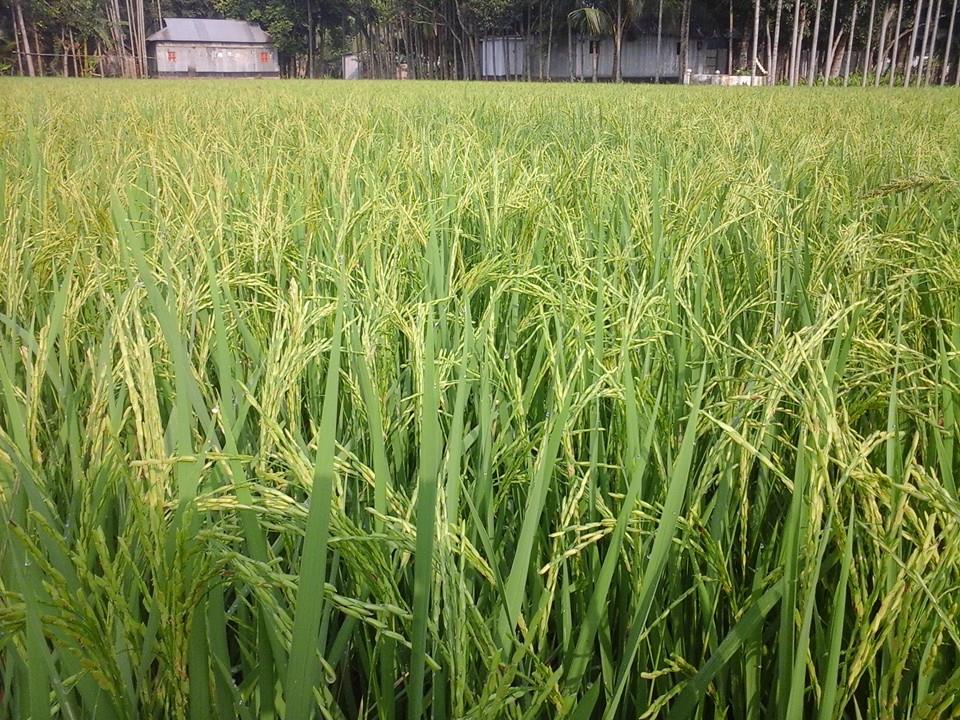 শুভেচ্ছা
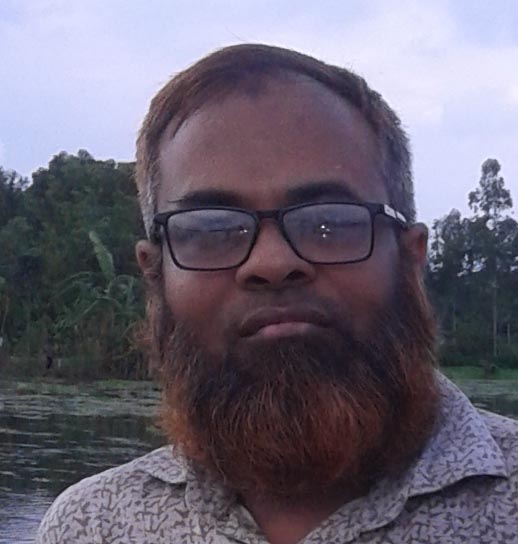 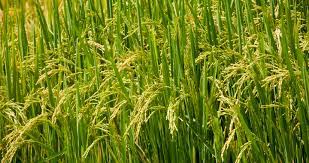 শিক্ষক পরিচিতি
মোঃ মাহবুবুর রহমান
প্রভাষক (কৃষি শিক্ষা)
গচিহাটা কলেজ
কটিয়াদী, কিশোরগঞ্জ।
পাঠ পরিচিতি
শ্রেণিঃ একাদশ
বিষয়ঃ কৃষি শিক্ষা
অধ্যায়ঃ প্রথম
 বাংলাদেশের কৃষি
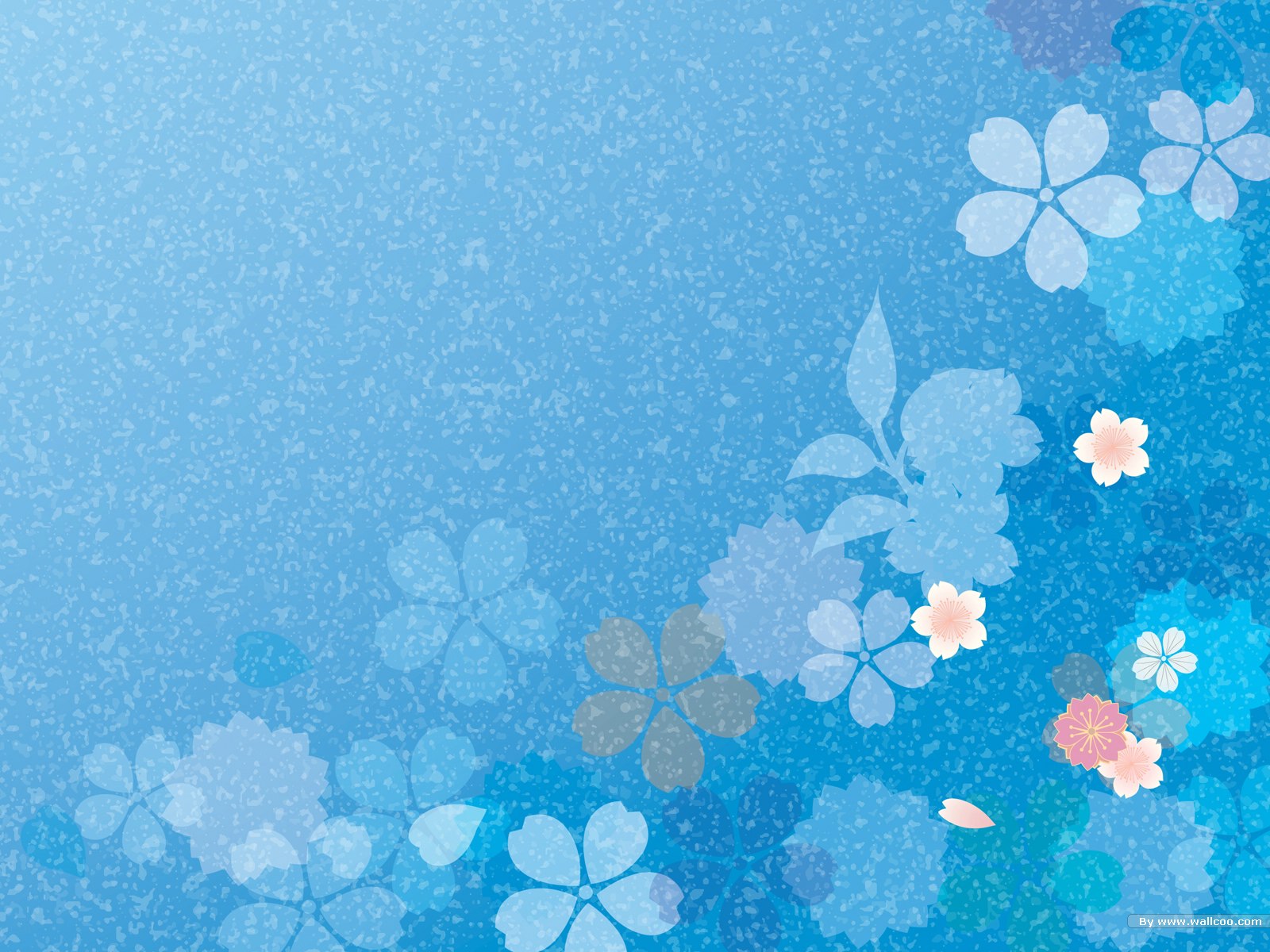 নিচের ছবিগুলো লক্ষ্য কর
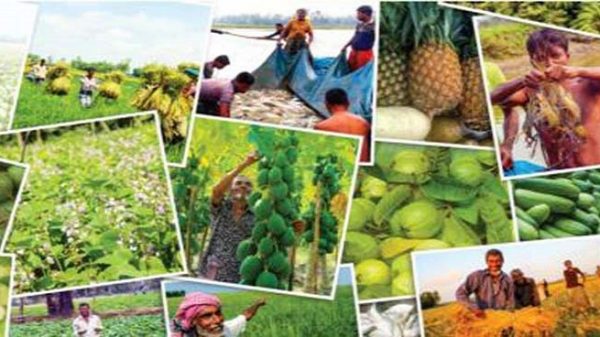 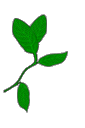 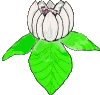 আজকের পাঠ
বাংলাদেশের কৃষির ক্ষেত্র।
শিখনফল
এ পাঠ শেষে শিক্ষার্থীরা------------
১। বাংলাদেশের কৃষির ক্ষেত্র ব্যাখ্যা করতে পারবে।
২। বাংলাদেশের কৃষির ক্ষেত্রসমূহ তুলনা করতেপারবে।
৩। বাংলাদেশের কৃষির ক্ষেত্র চিহ্নিত করতে পারবে।
কৃষির ধারণা
।
বিশ্বের সবচেয়ে পুরাতন ও বৃহত্তম শিল্প হচ্ছে কৃষি
।
দার্শনিক রুশো বলেছেন, ‘সবচেয়ে বড় ও গৌরবমন্ডিত শিল্প হচ্ছে কৃষি’
।
সংক্ষেপে কৃষির সংজ্ঞা হিসেবে বলা যায়, “বিজ্ঞানের বিভিন্ন জ্ঞানের আলোকে প্রাকৃতিক সম্পদের সুষ্ঠু ব্যবহার”
।
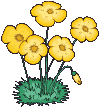 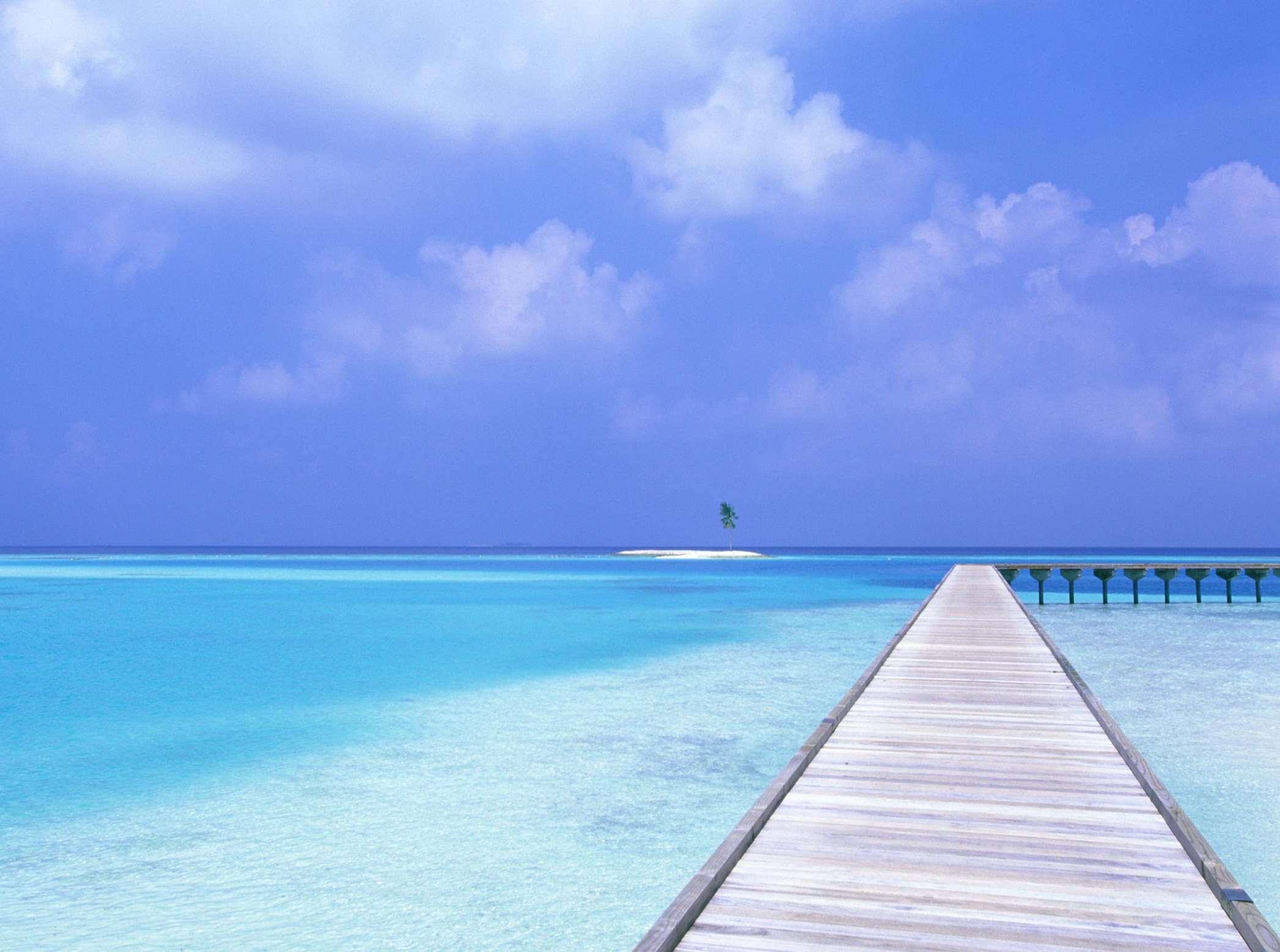 বাংলাদেশের কৃষি
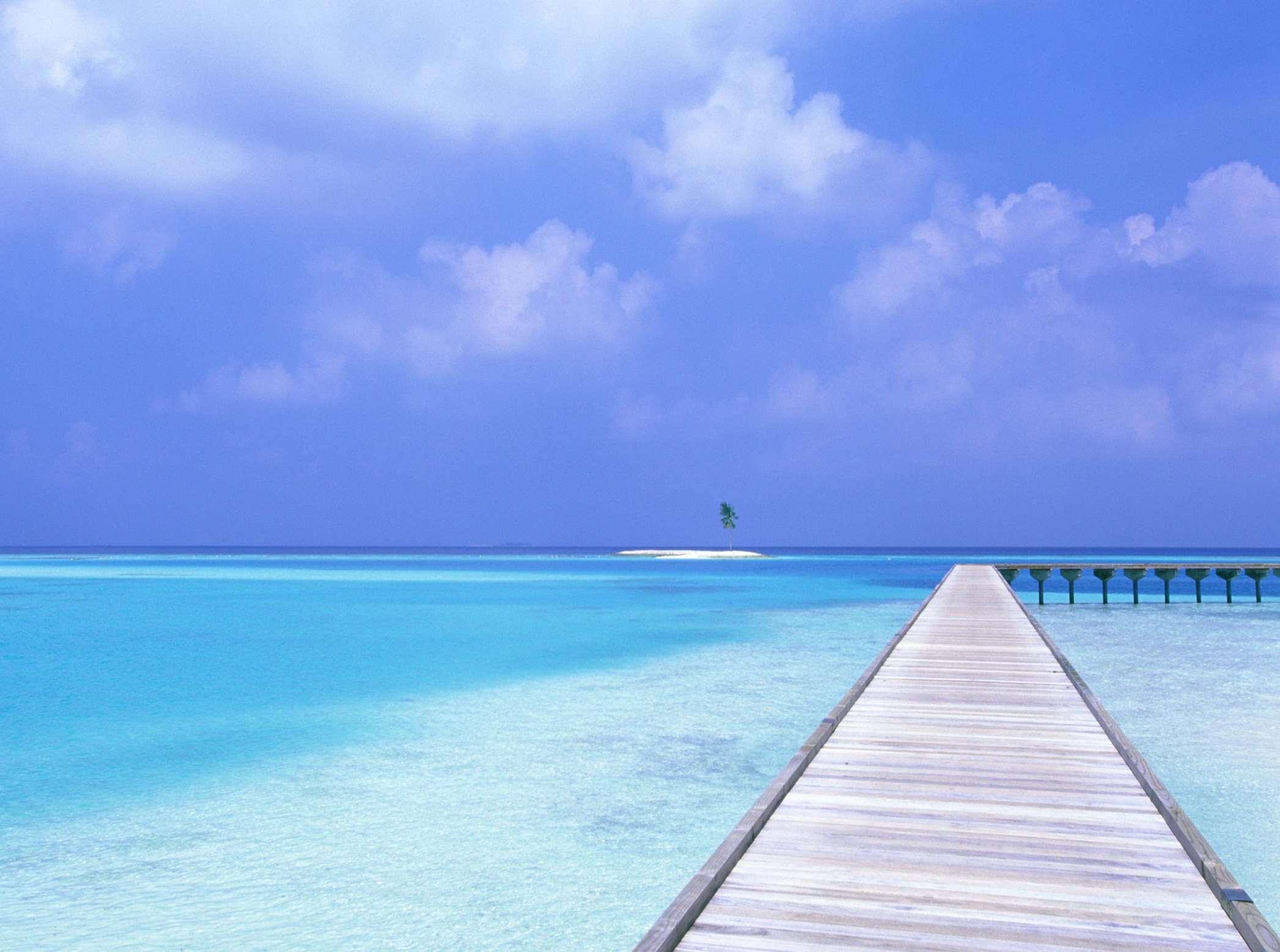 বাংলাদেশে কৃষির গুরুত্ব
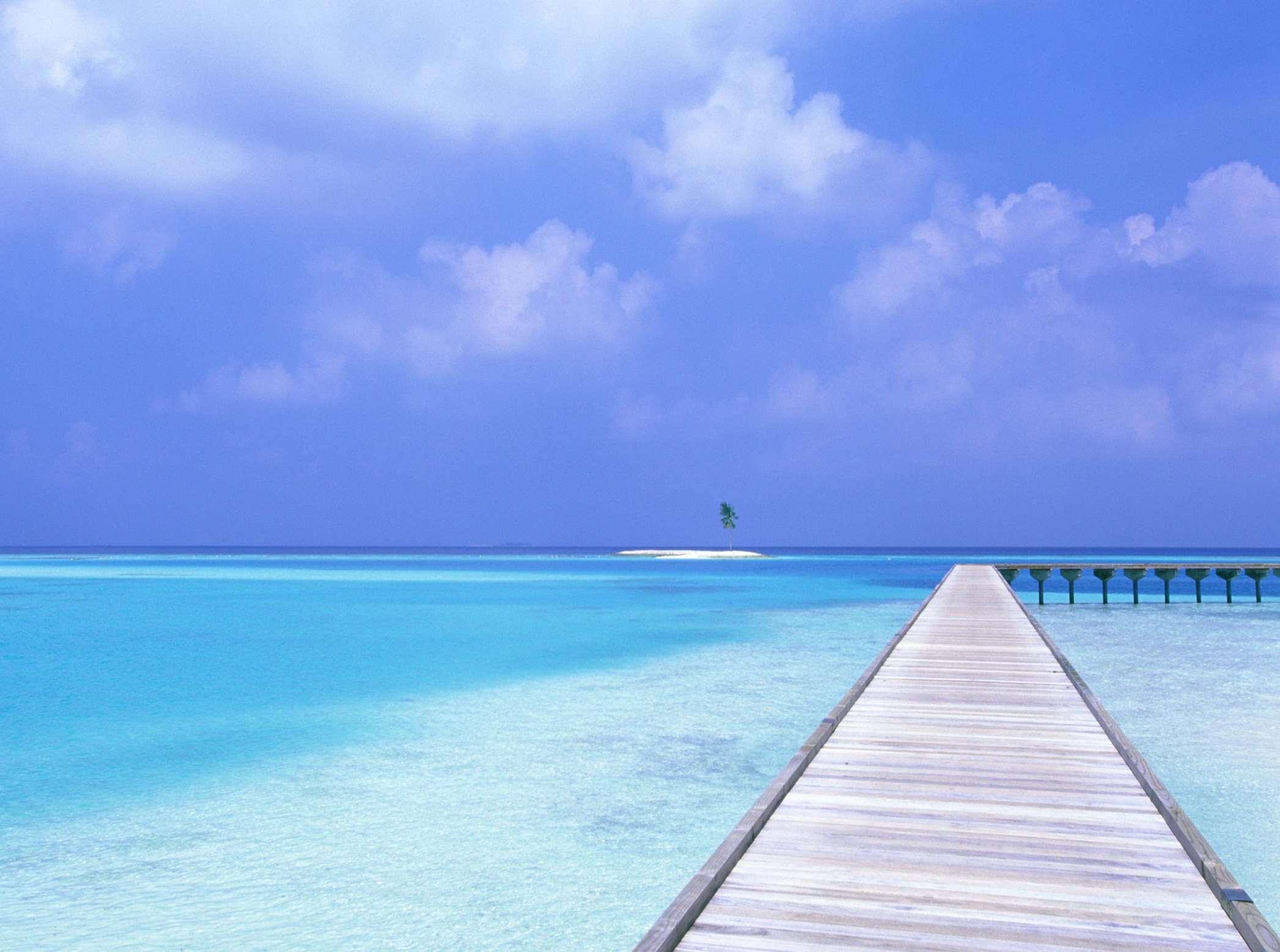 বাংলাদেশের কৃষি
ক) মাঠ ফসল               খ) উদ্যান ফসল
ফসল
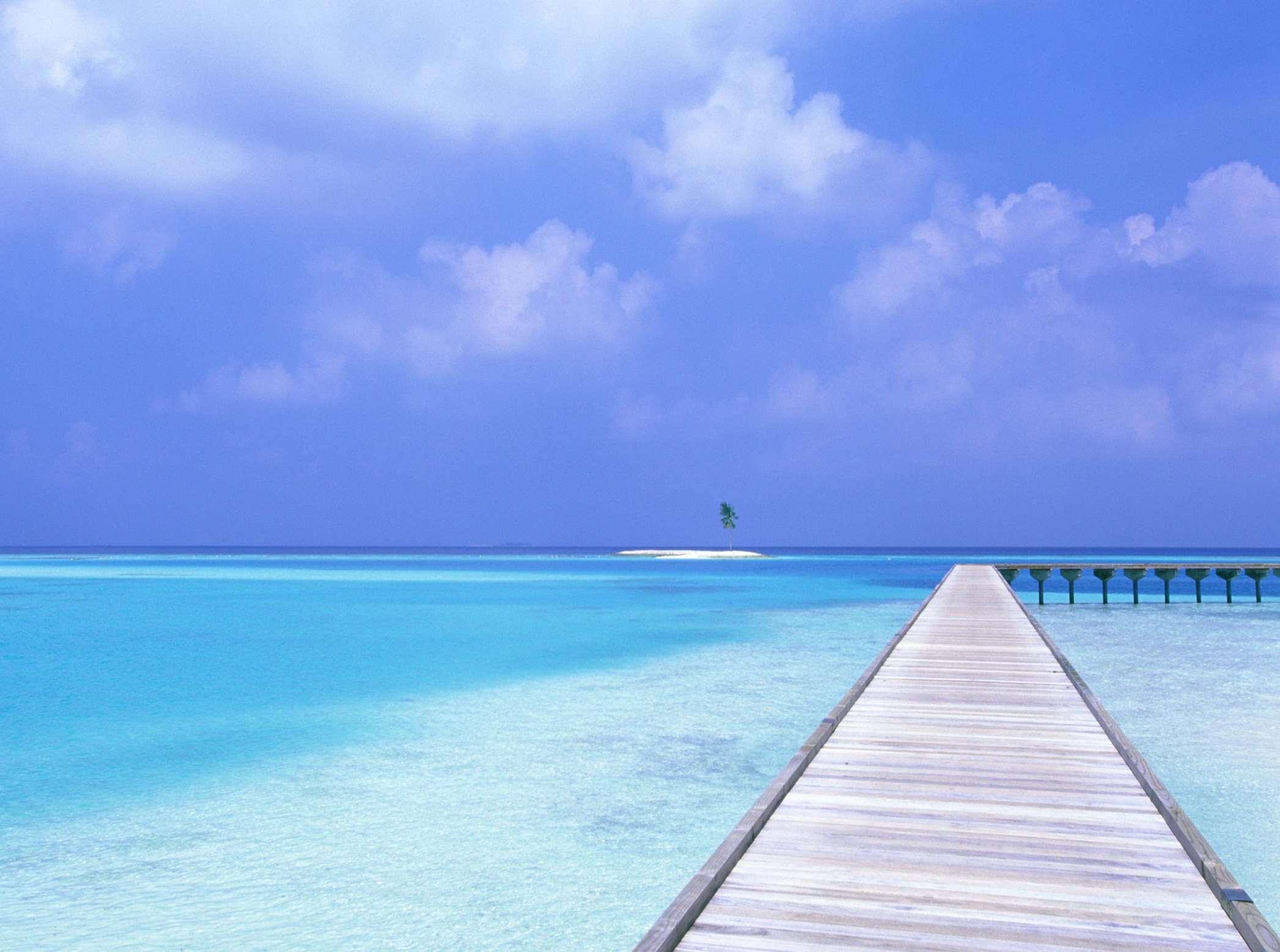 বাংলাদেশের কৃষি
সংজ্ঞা
ক) মাঠ ফসল
যেসব ফসল সমষ্টিগত পরিচর্যার মাধ্যমে ব্যাপক পরিসরে উঁচু নিচু সবধরনের জমিতে চাষ করা হয় এবং যাদের খাদ্য ও আর্থিক উযোগিতা রয়েছে তাদেরকে মাঠ ফসল বলে।
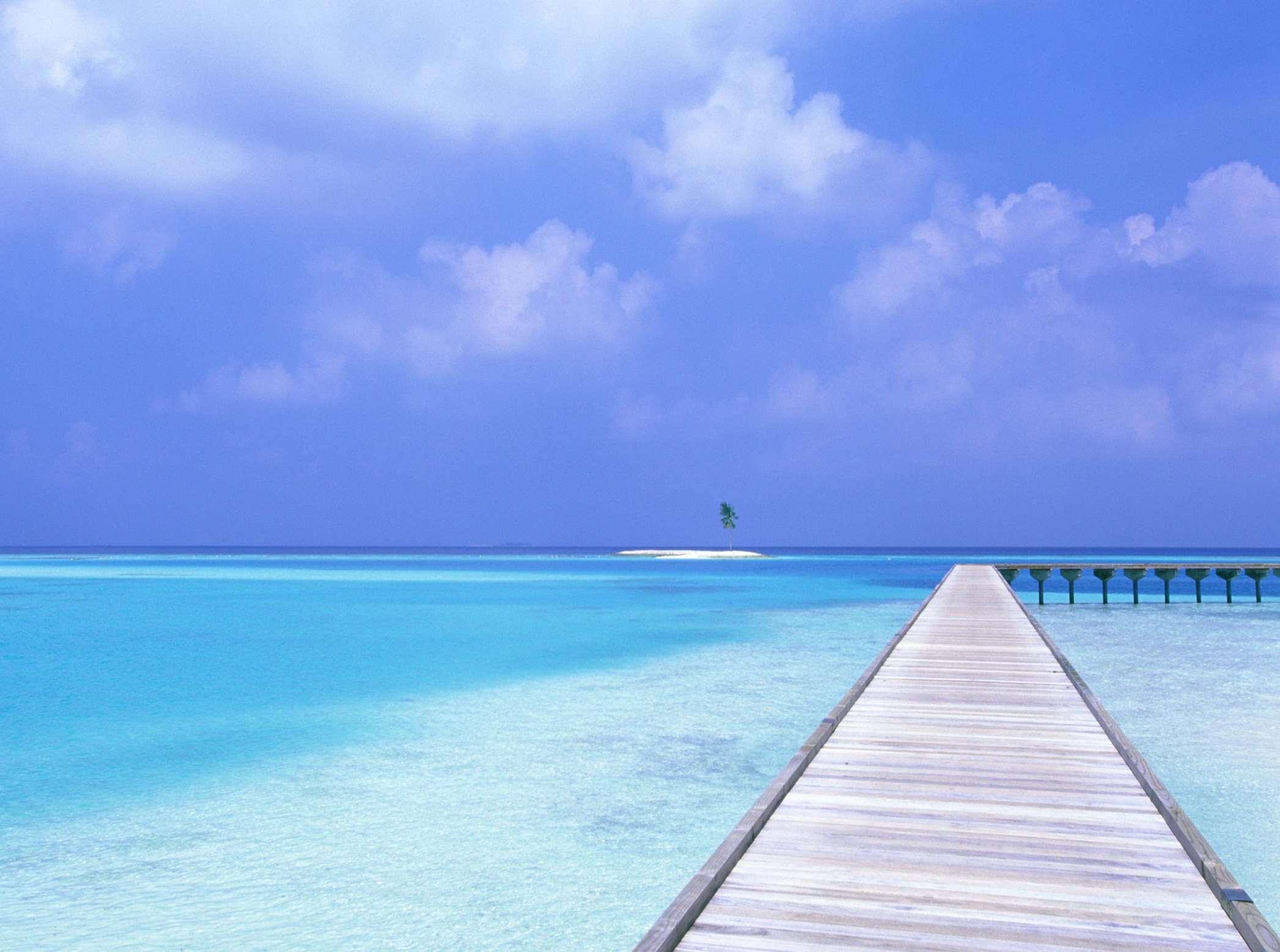 মাঠ ফসলের শ্রেণিবিভাগ
১। দানা বা খাদ্য ফসল- ধান, গম, ভূট্টা
২। ডাল জাতীয় ফসল – মসুর, মাসকলাই,
৩। আঁশ জাতীয় ফসল- পাট, তুলা
৪। তেল জাতীয় ফসল- সরিষা, সয়াবিন
৫। চিনি জাতীয় ফসল- আখ, সুগারবিট
৬। শিল্প ফসল- পাট, আখ, তুলা, রাবার
৭। নেশা জাতীয় ফসল- তামাক, পপি
৮। সবুজ সার ফসল- ধৈঞ্চা, শনপাট
৯। পশু খাদ্য ফসল- নেপিয়ার, পারাঘাস, ভূট্টা
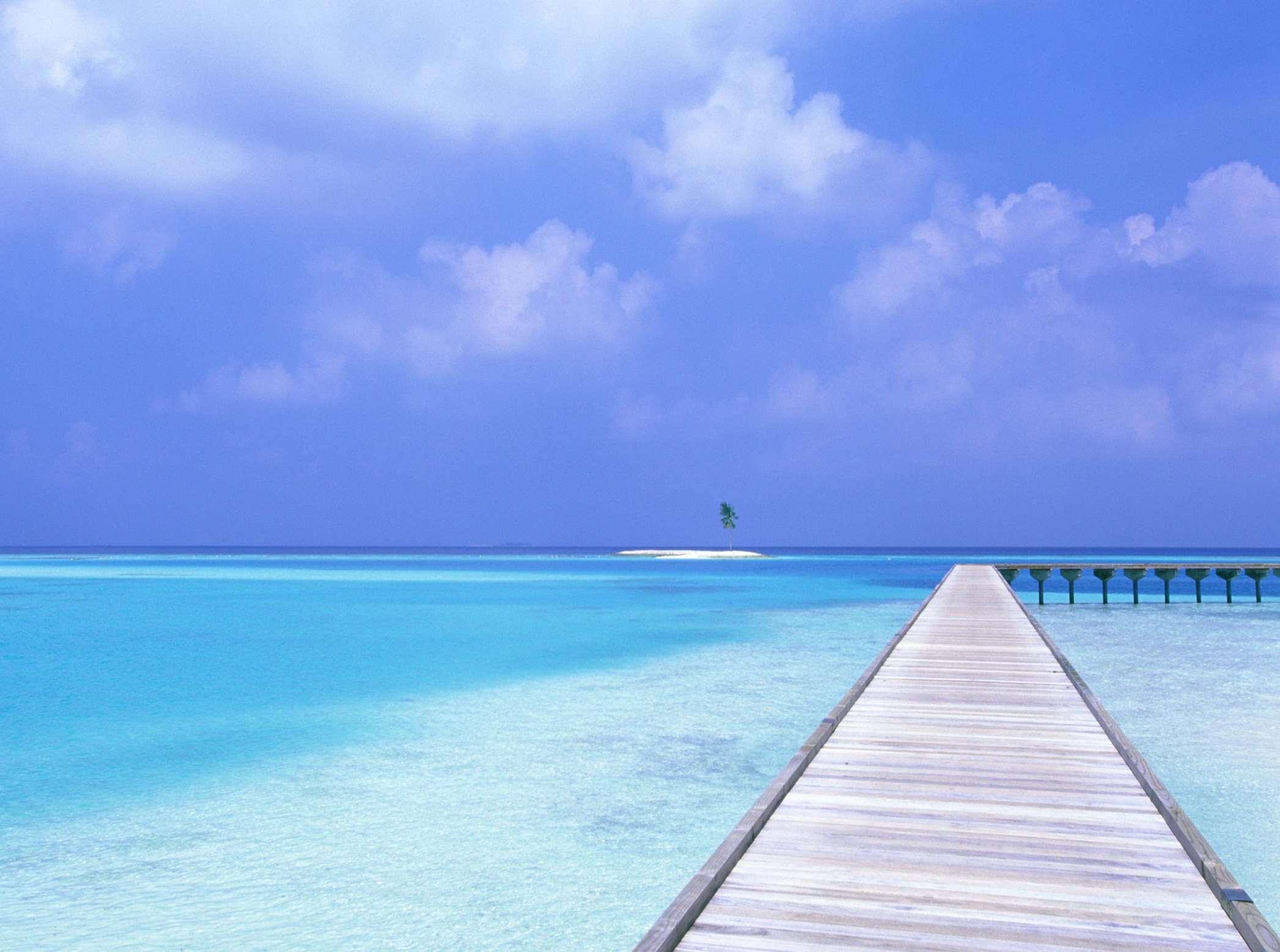 বাংলাদেশের কৃষি
সংজ্ঞা
খ) উদ্যান ফসল
যেসব ফসল সাধারণত বিশেষ যত্ন সহকারে স্বল্প পরিসরে উঁচু ও মাঝারি উঁচু বন্যামুক্ত জমিতে চাষ করা হয় তাদেরকে উদ্যান ফসল বলে।
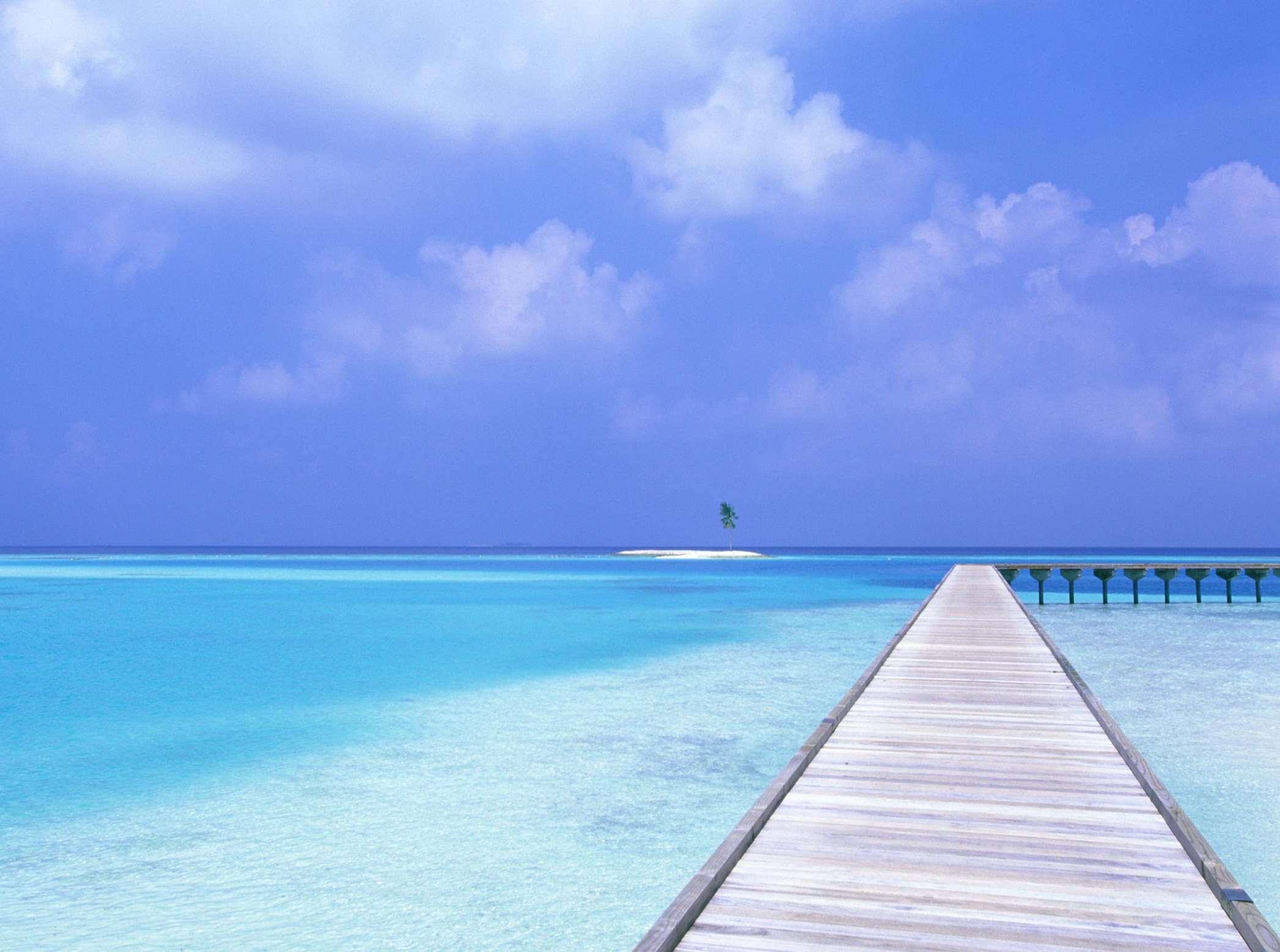 উদ্যান ফসলের শ্রেণিবিভাগ
১। ফল জাতীয় ফসল- আম, কাঁঠাল, কলা
২। ফুল জাতীয় ফসল – গোলাপ, রজনীগন্ধা, জুঁই
৩। সবজি জাতীয় ফসল- 
	(ক) ফুল জাতীয়- ফুলকপি, ব্রকলি, বকফুল
	(খ) পাতা জাতীয়- লাল শাক, পুঁইশাক, ধনে পাতা
	(গ) মূল জাতীয়- মূলা, গাজর, ওলকপি
	(ঘ) ফল জাতীয়- লাউ, টমেটো, কুমড়া, শসা
	(ঙ) কন্দ জাতীয়- গোল আলু, মুখীকচু, ওলকচু
	(চ) বীজ জাতীয়- কাঁঠালের বীজ, শিমবীজ, মটরশুঁটি
৪। মসলা জাতীয়- পিঁয়াজ, রসুন, ধনিয়া, হলুদ, আদা
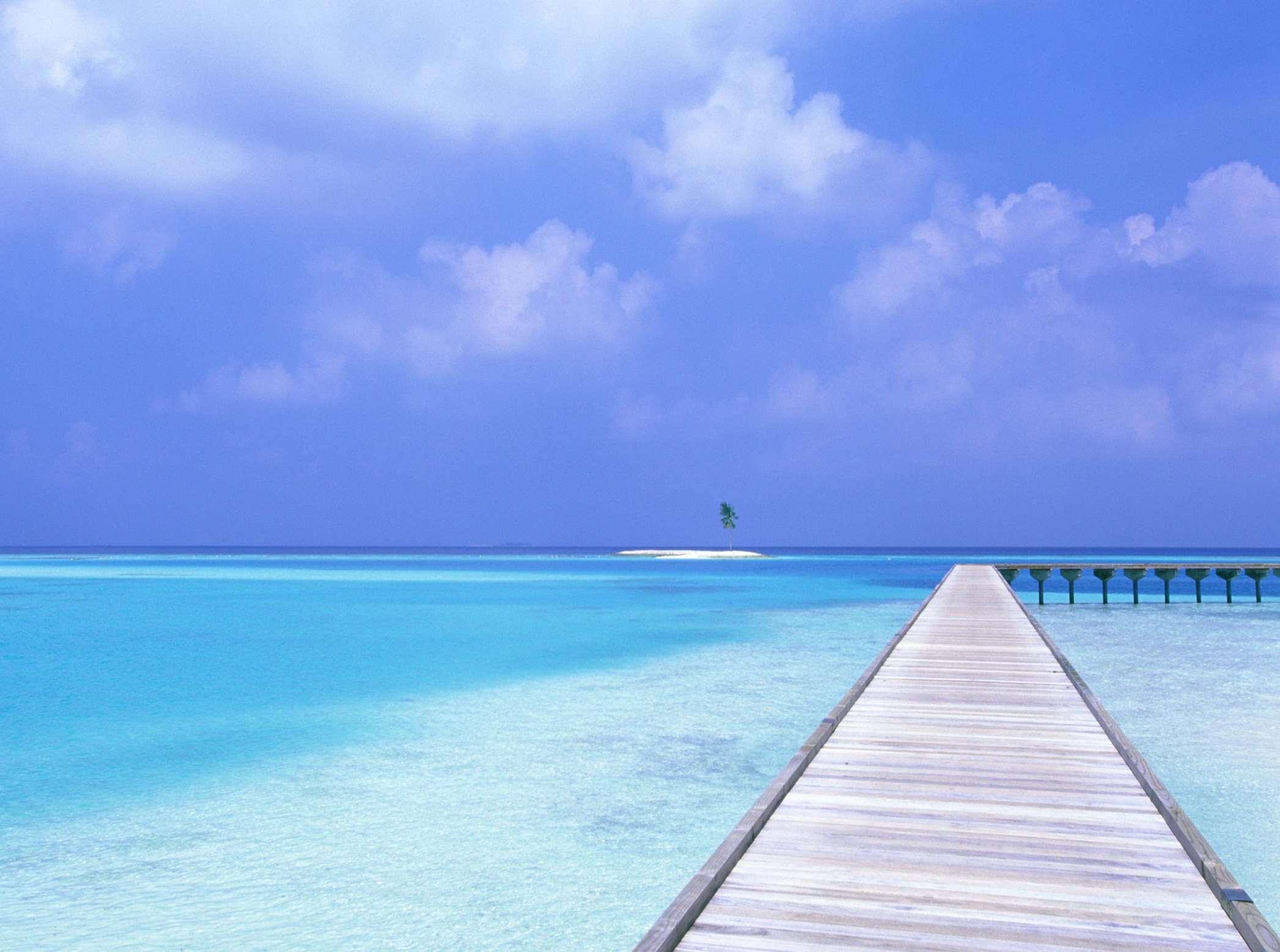 দানা বা খাদ্য ফসল
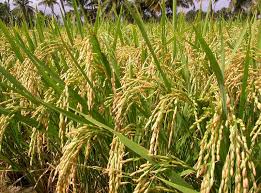 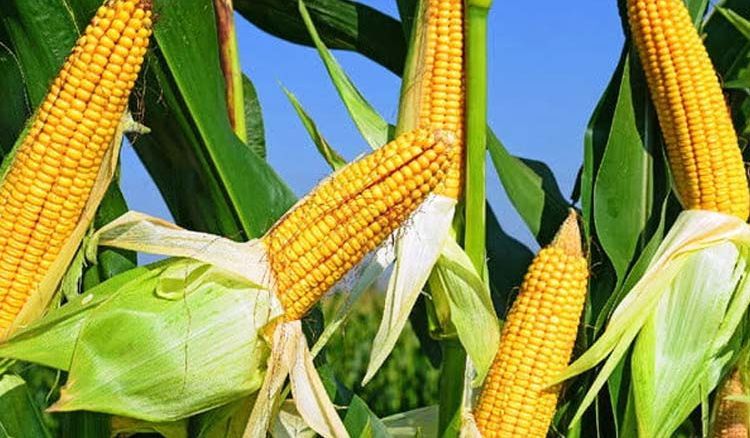 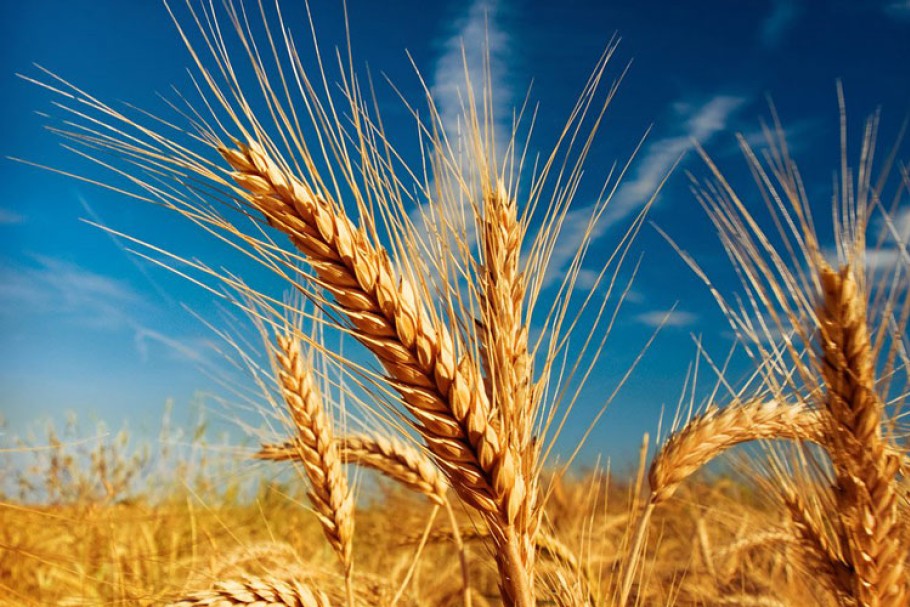 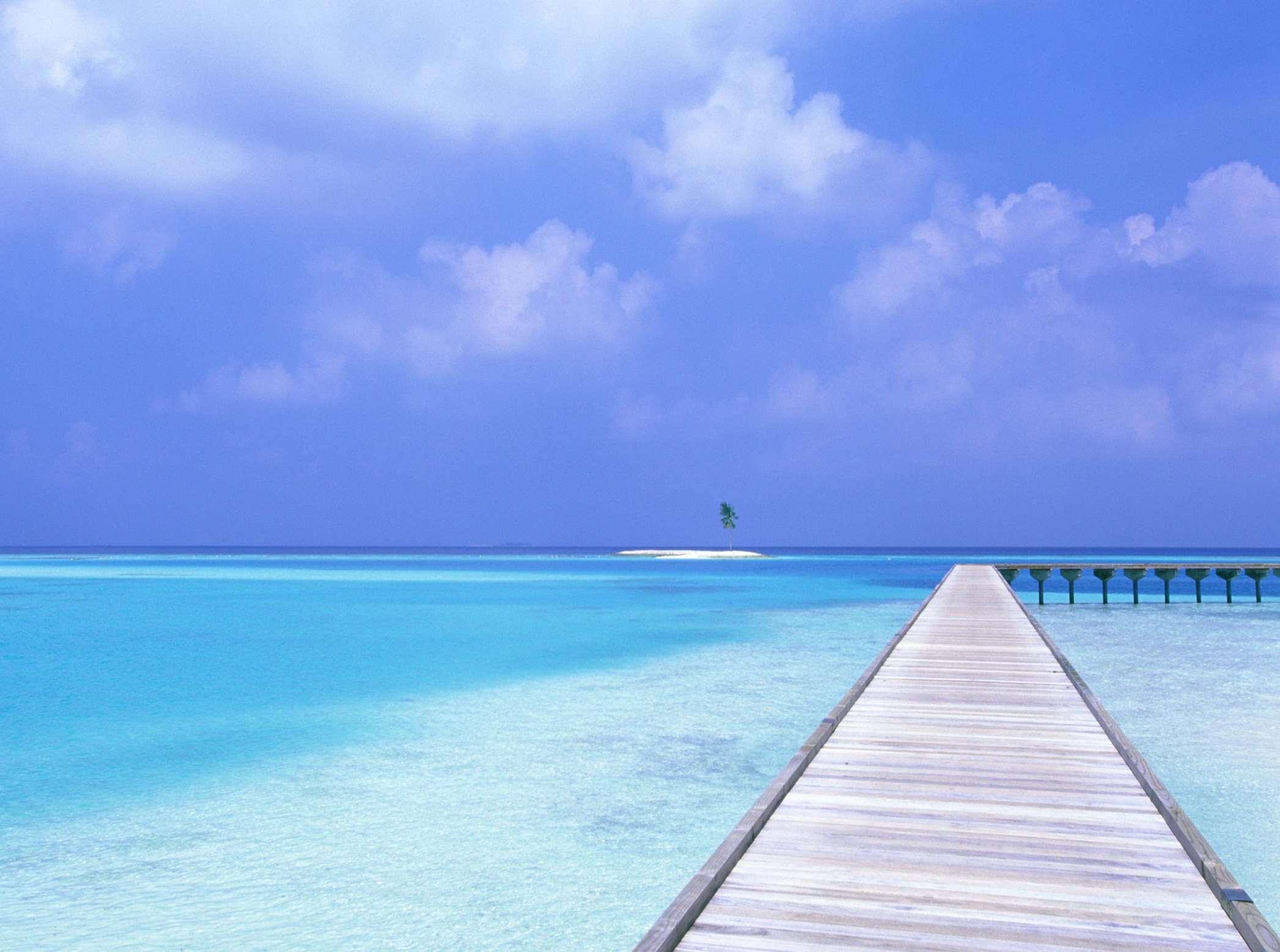 ডাল জাতীয় ফসল
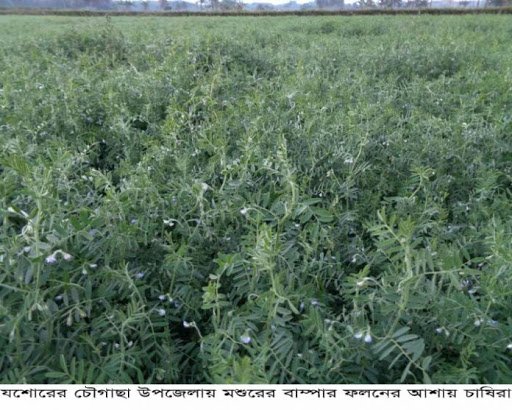 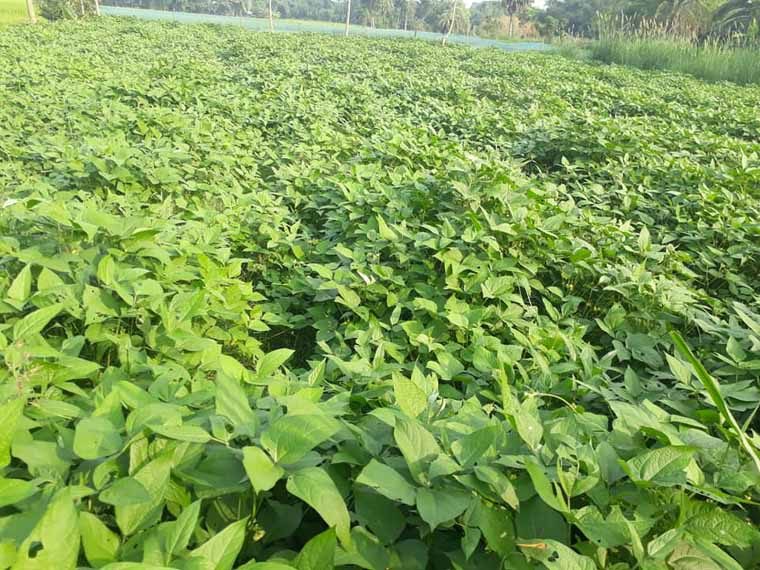 মসুর
মাস কলাই
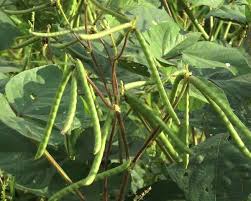 মুগ
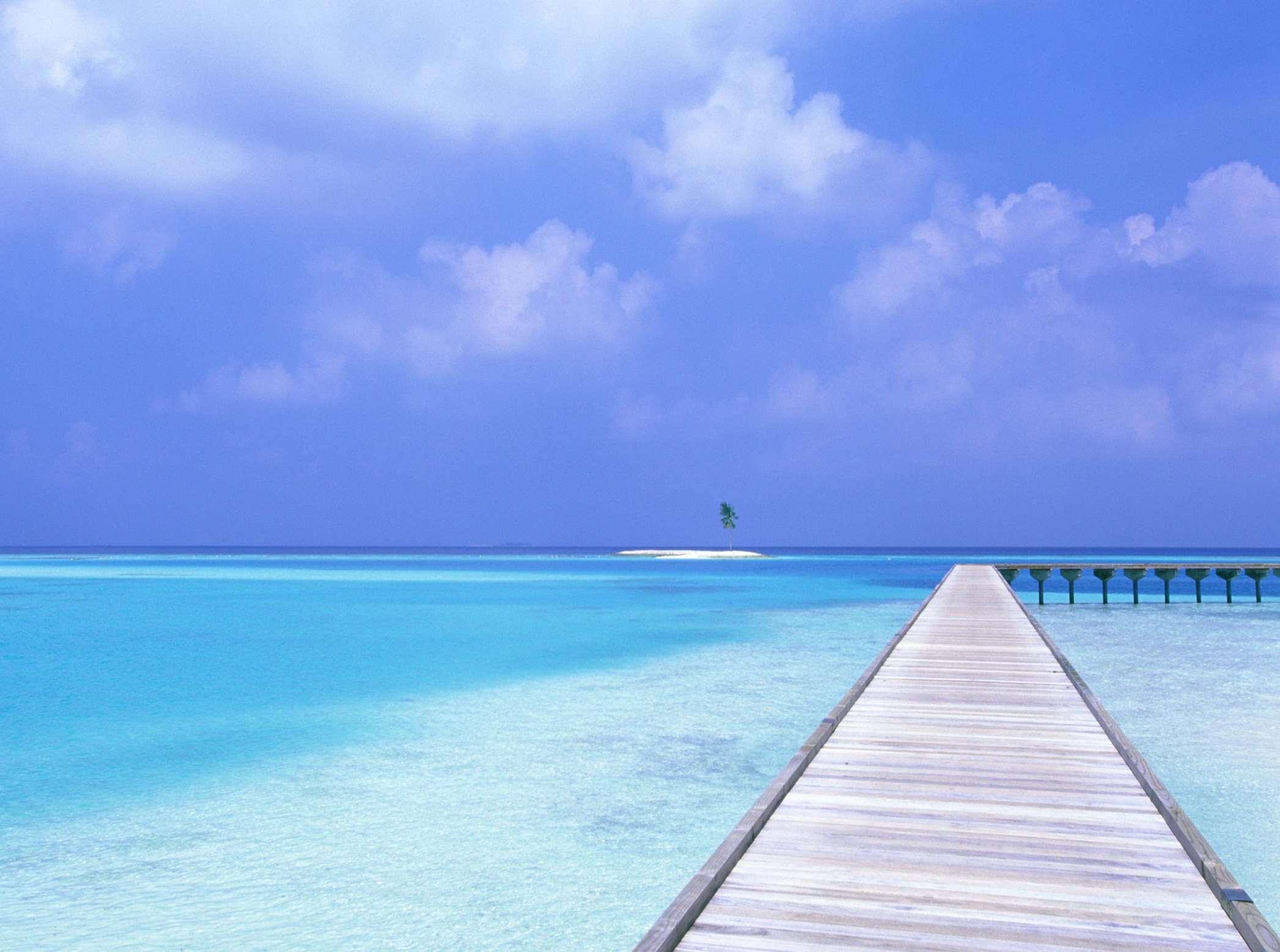 আশঁ জাতীয় ফসল
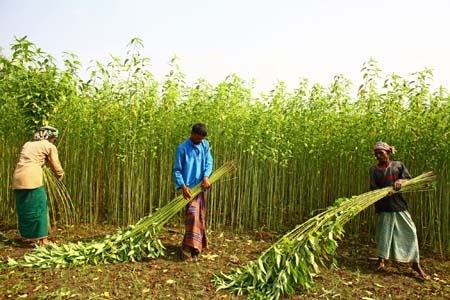 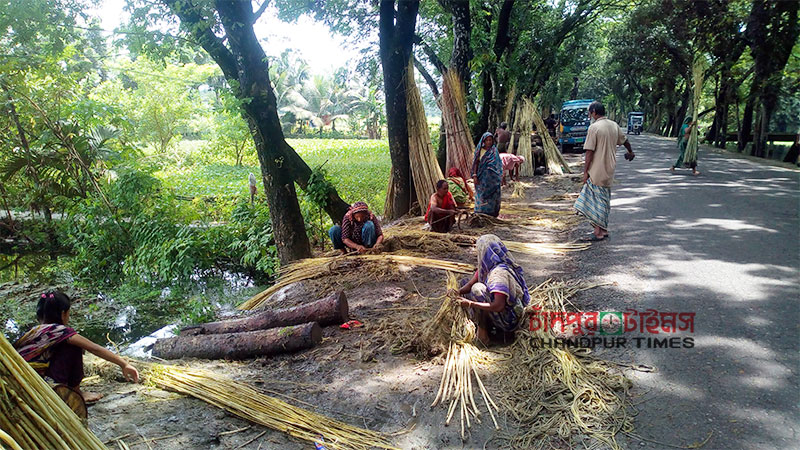 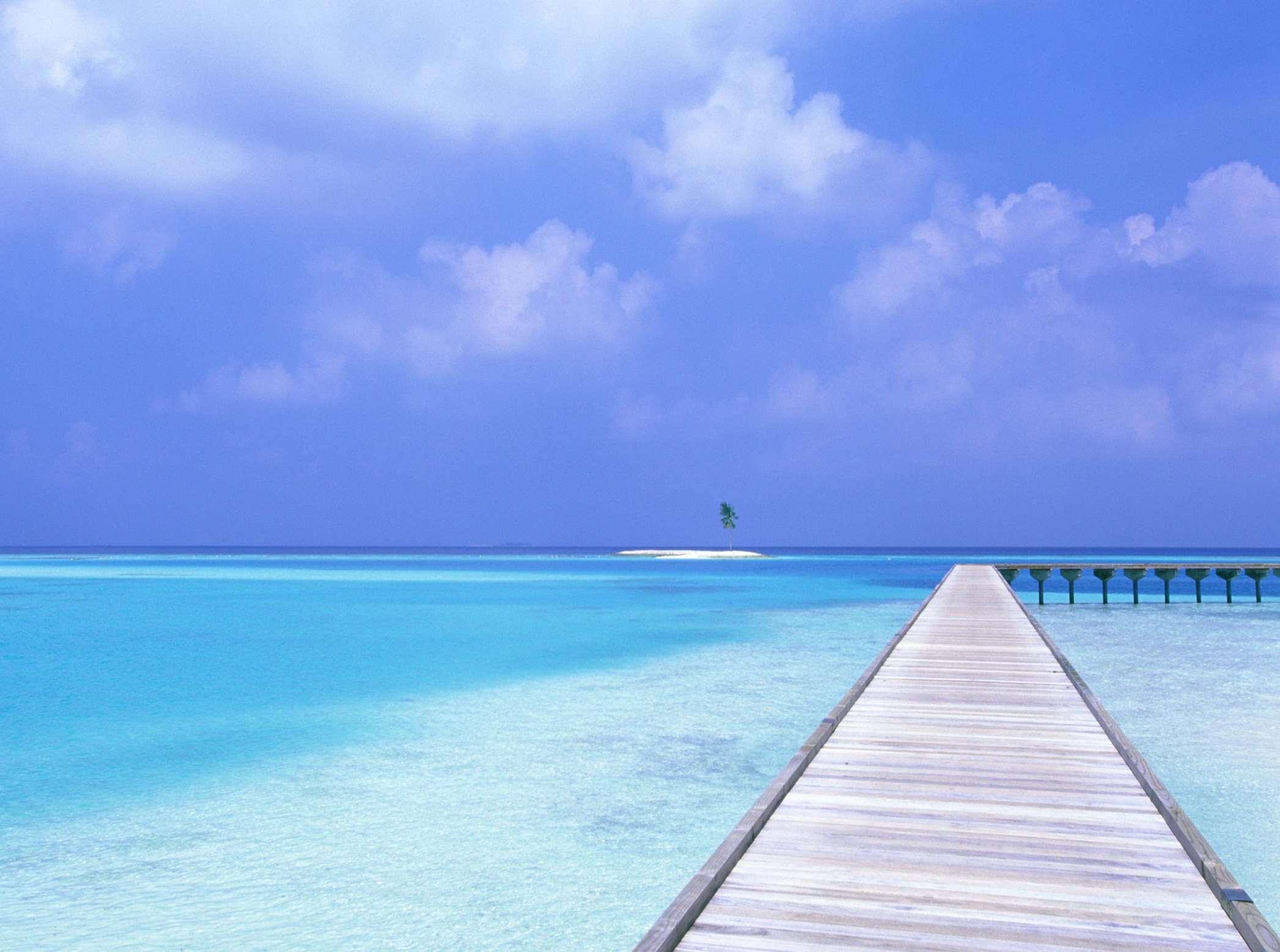 তেল জাতীয় ফসল
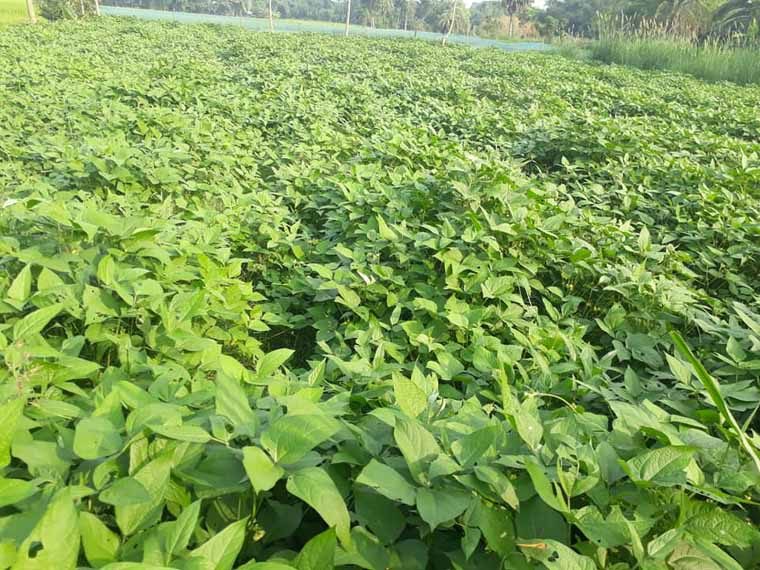 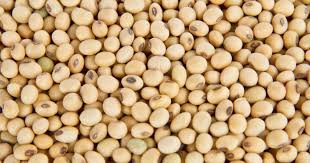 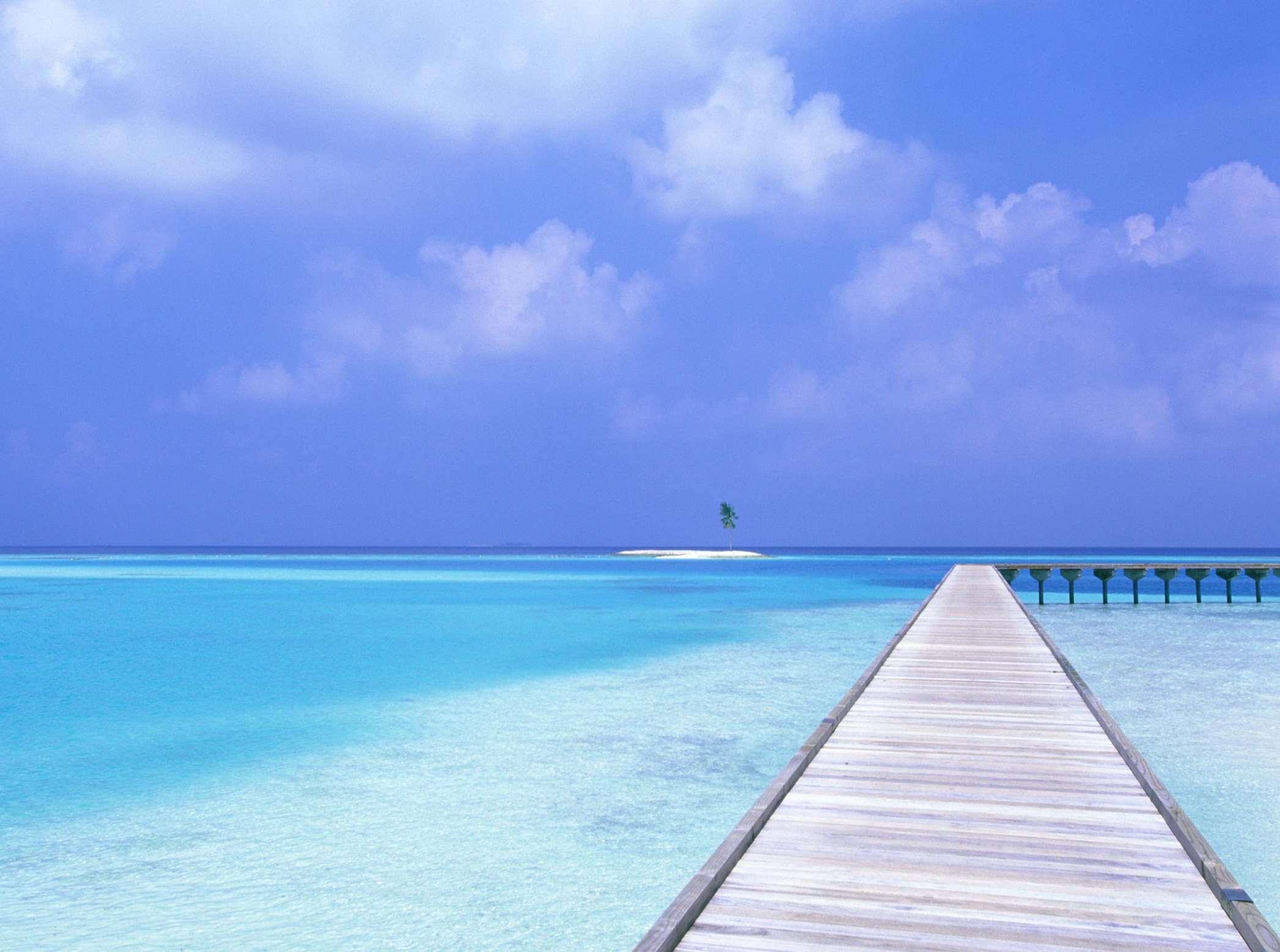 তেল জাতীয় ফসল
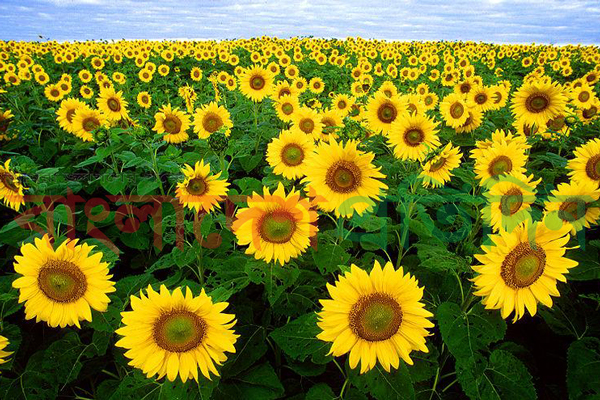 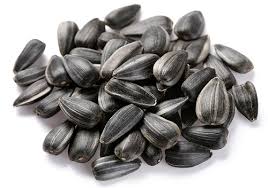 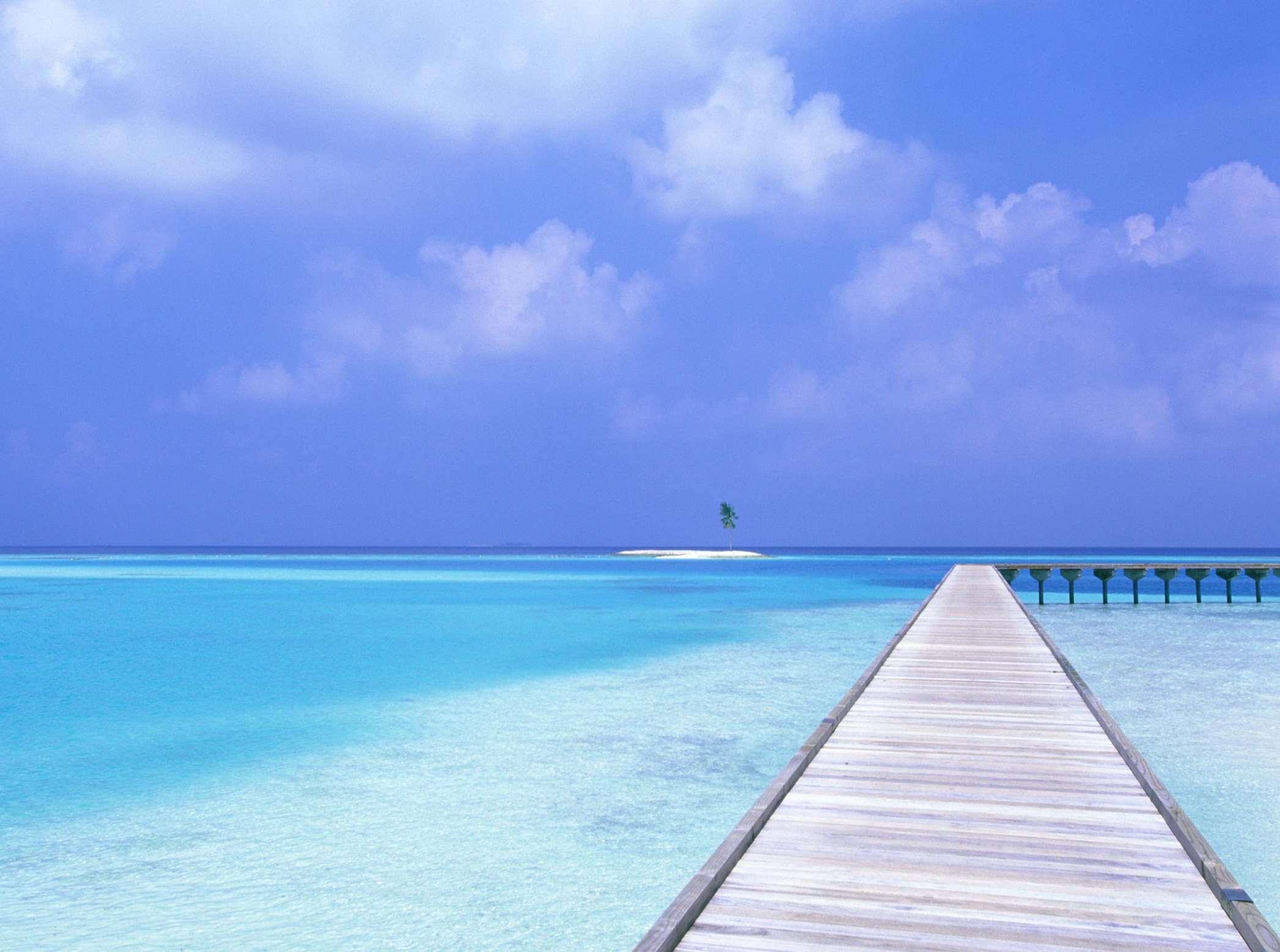 চিনি জাতীয় ফসল
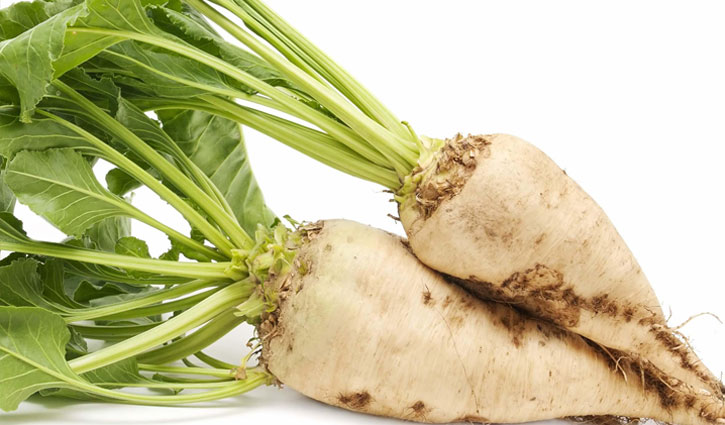 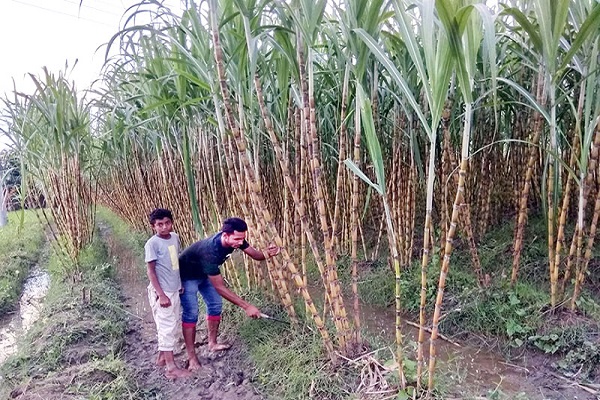 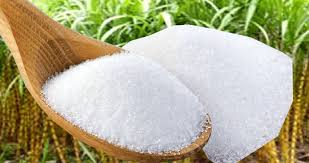 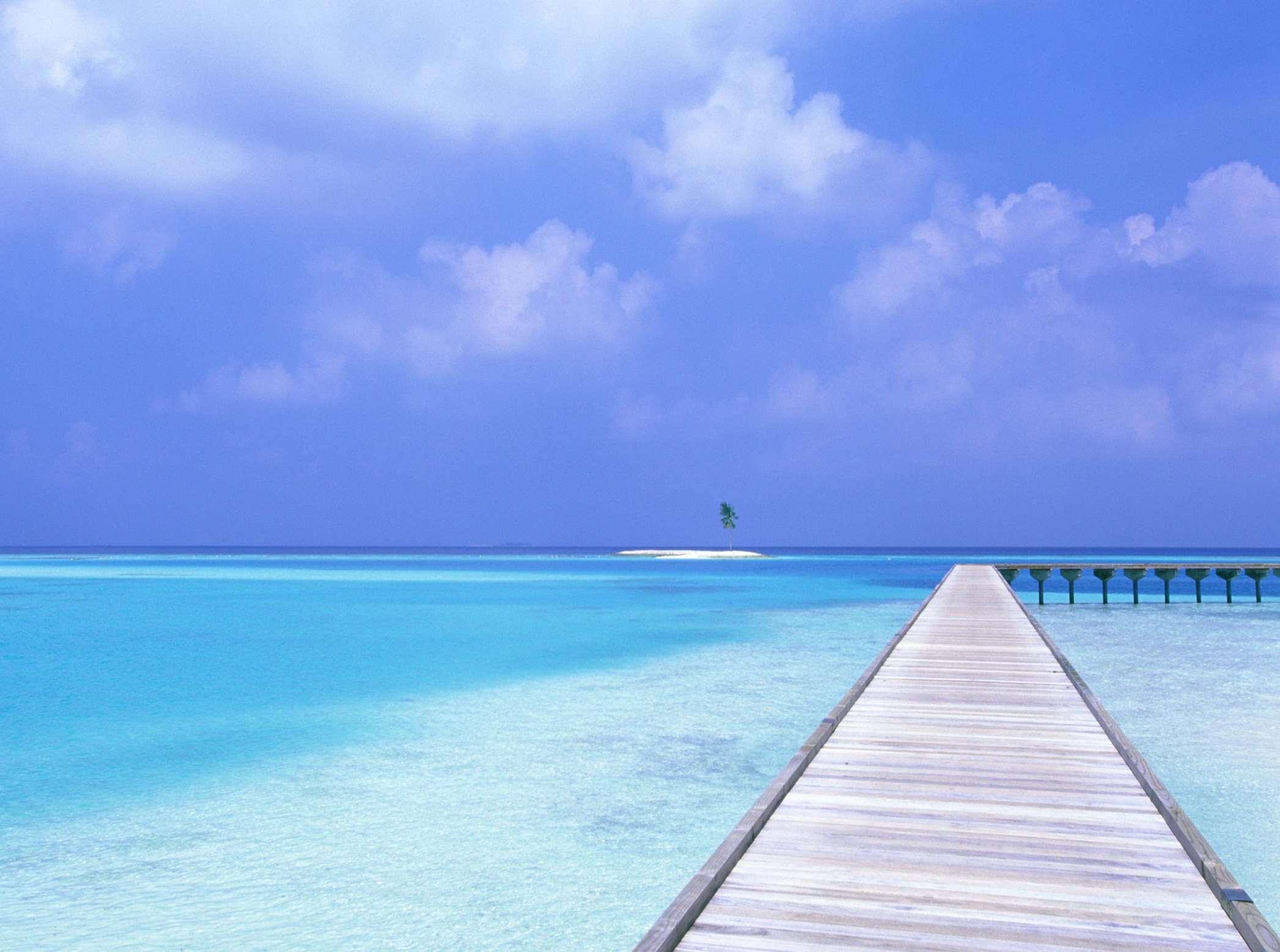 শিল্প ফসল
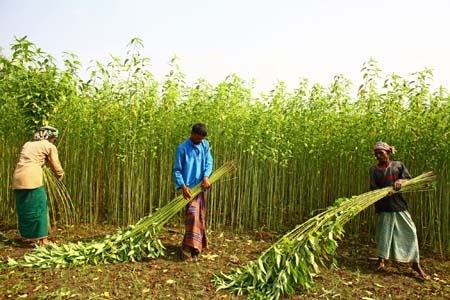 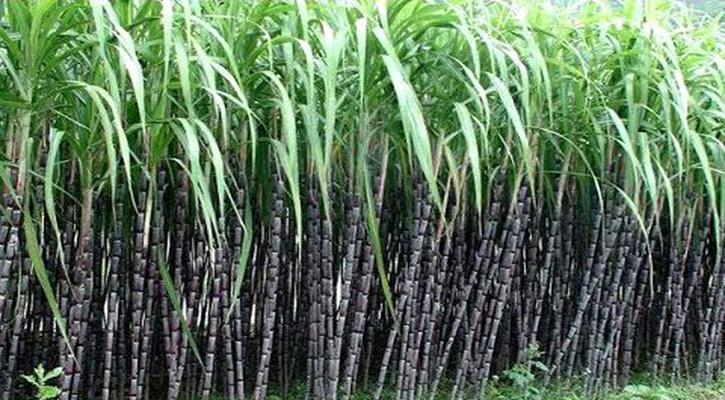 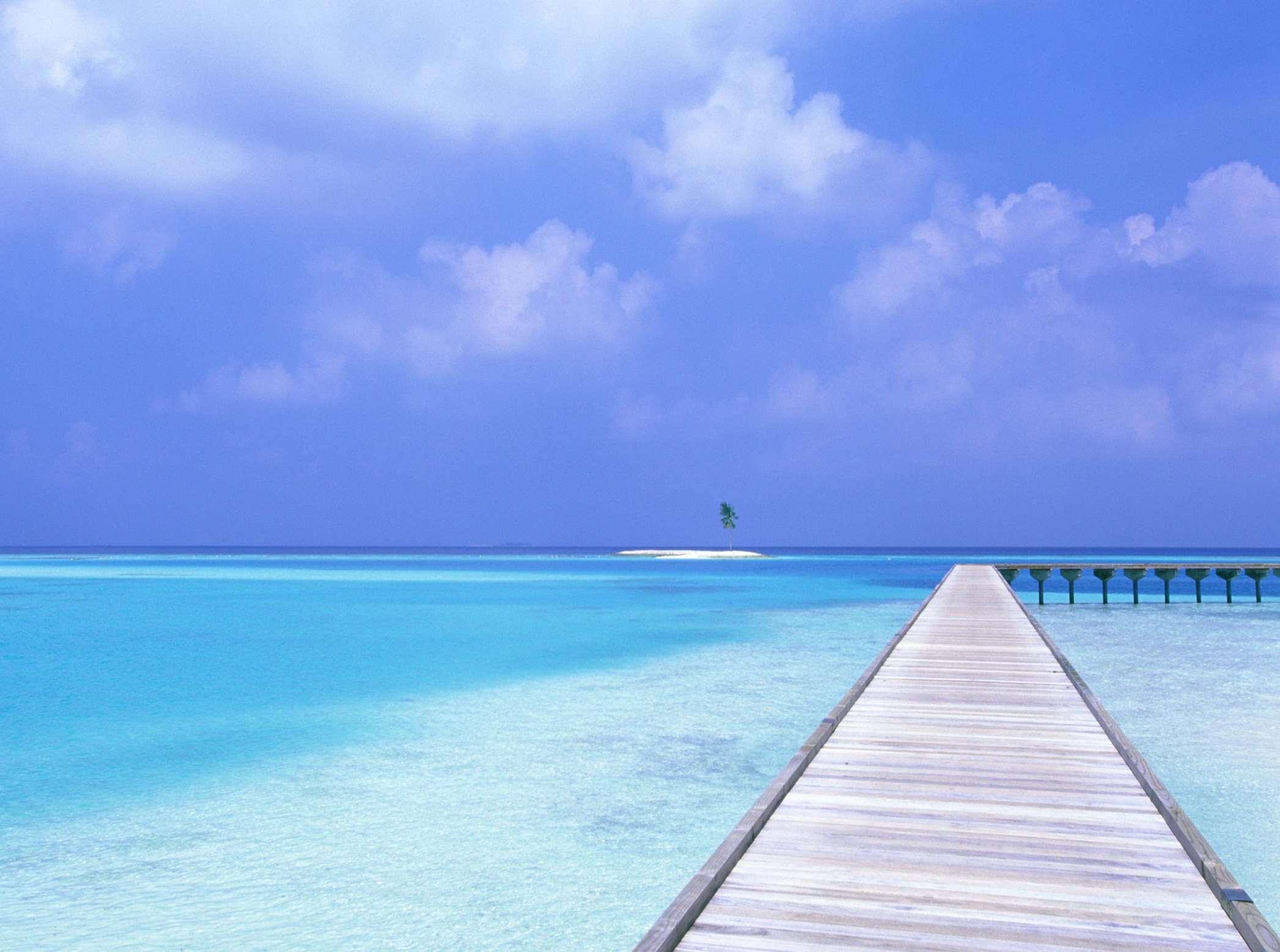 নেশা জাতীয় ফসল
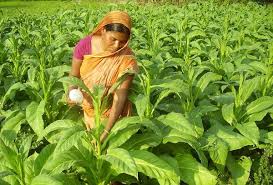 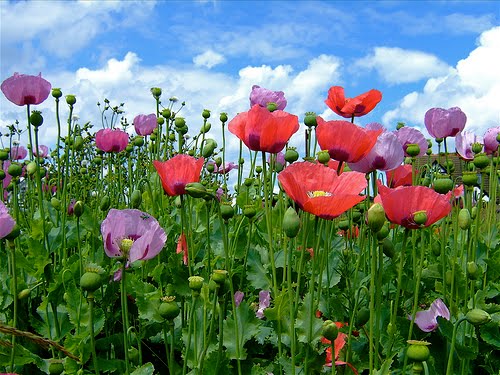 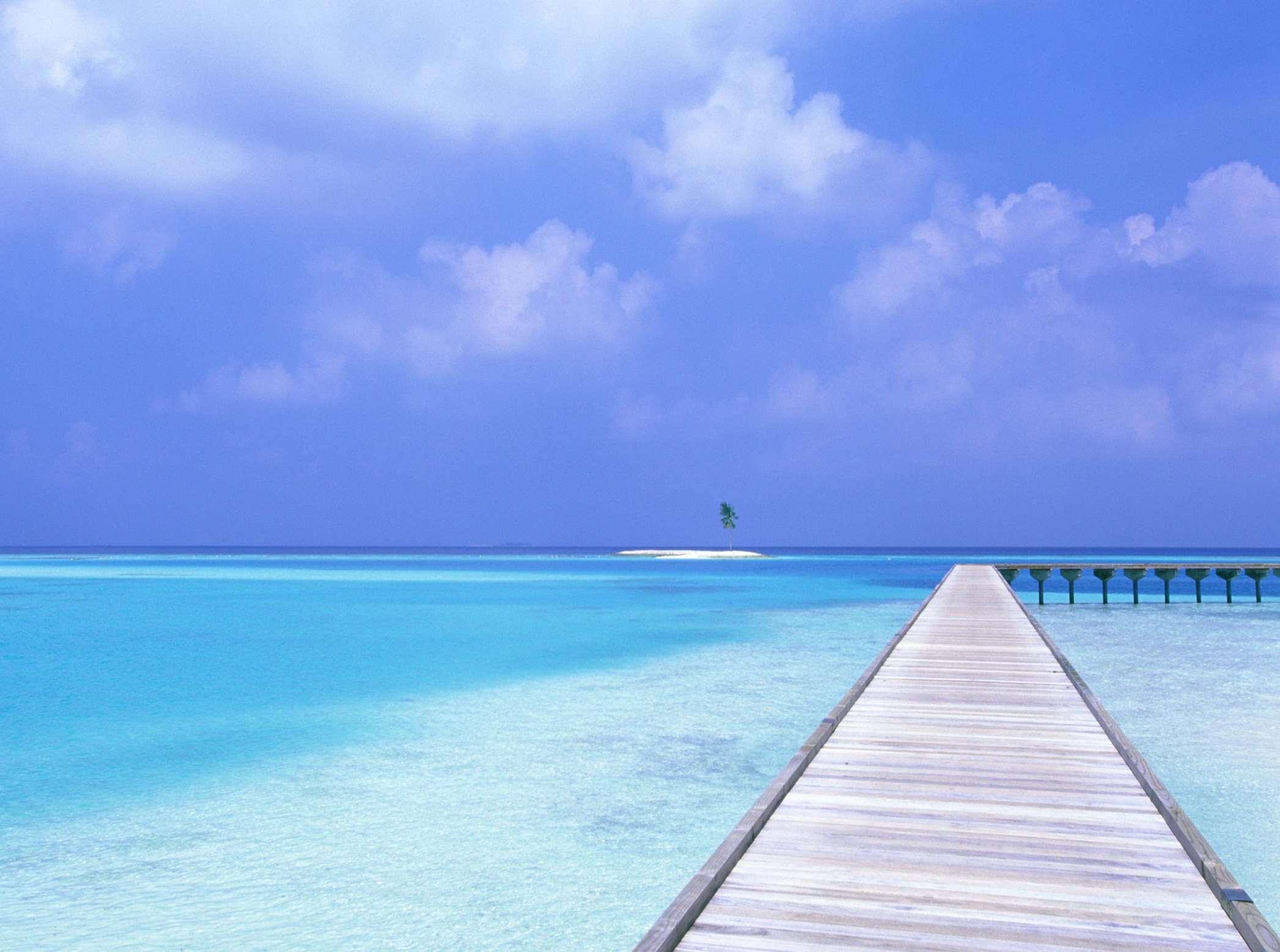 উদ্যান ফসল
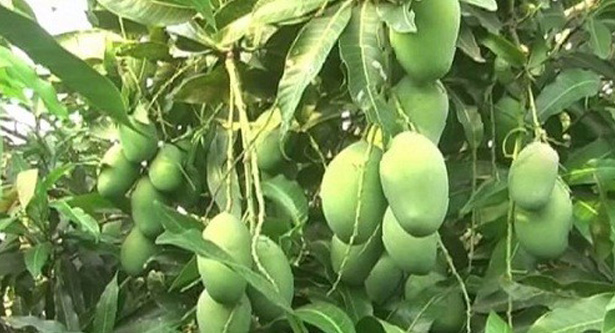 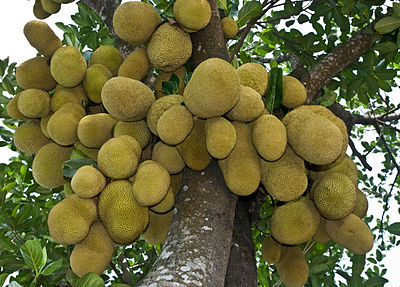 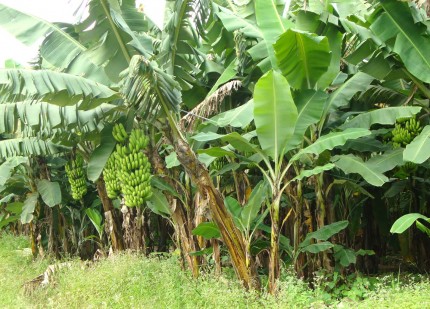 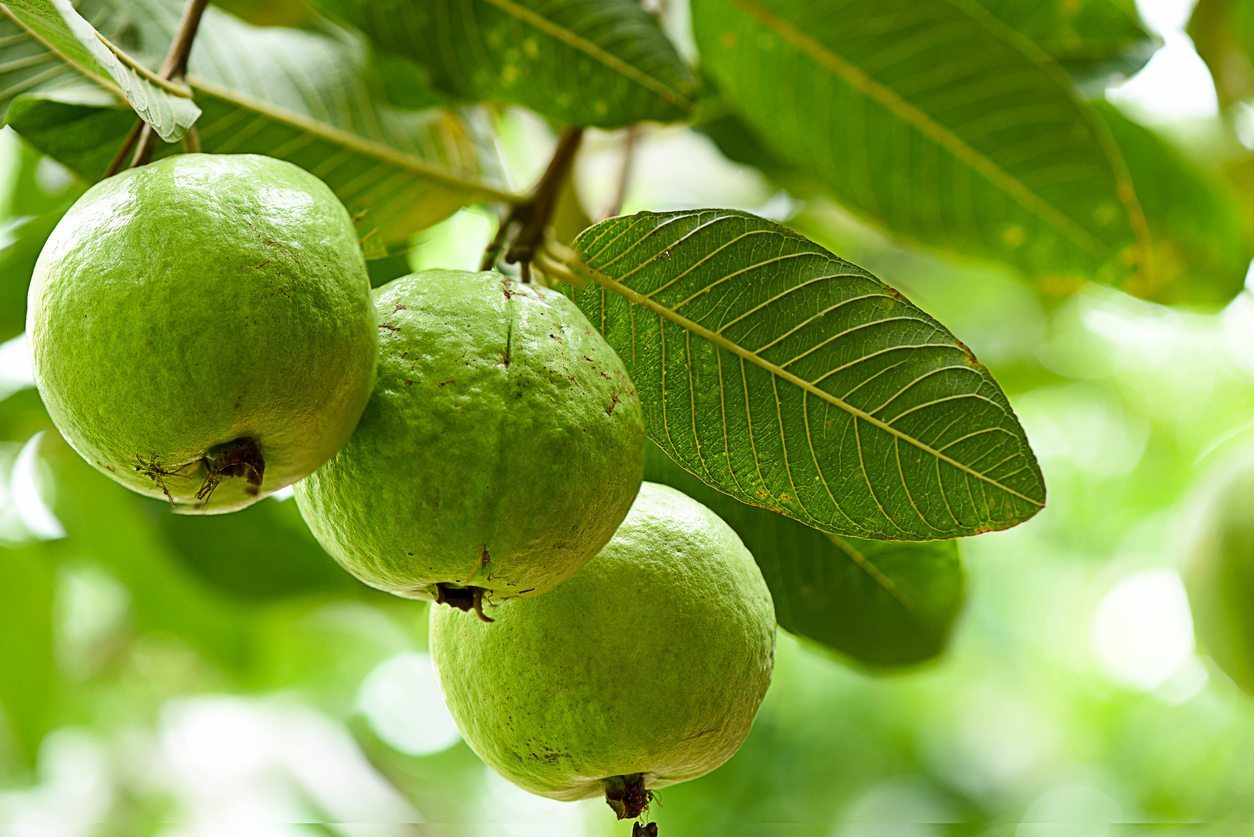 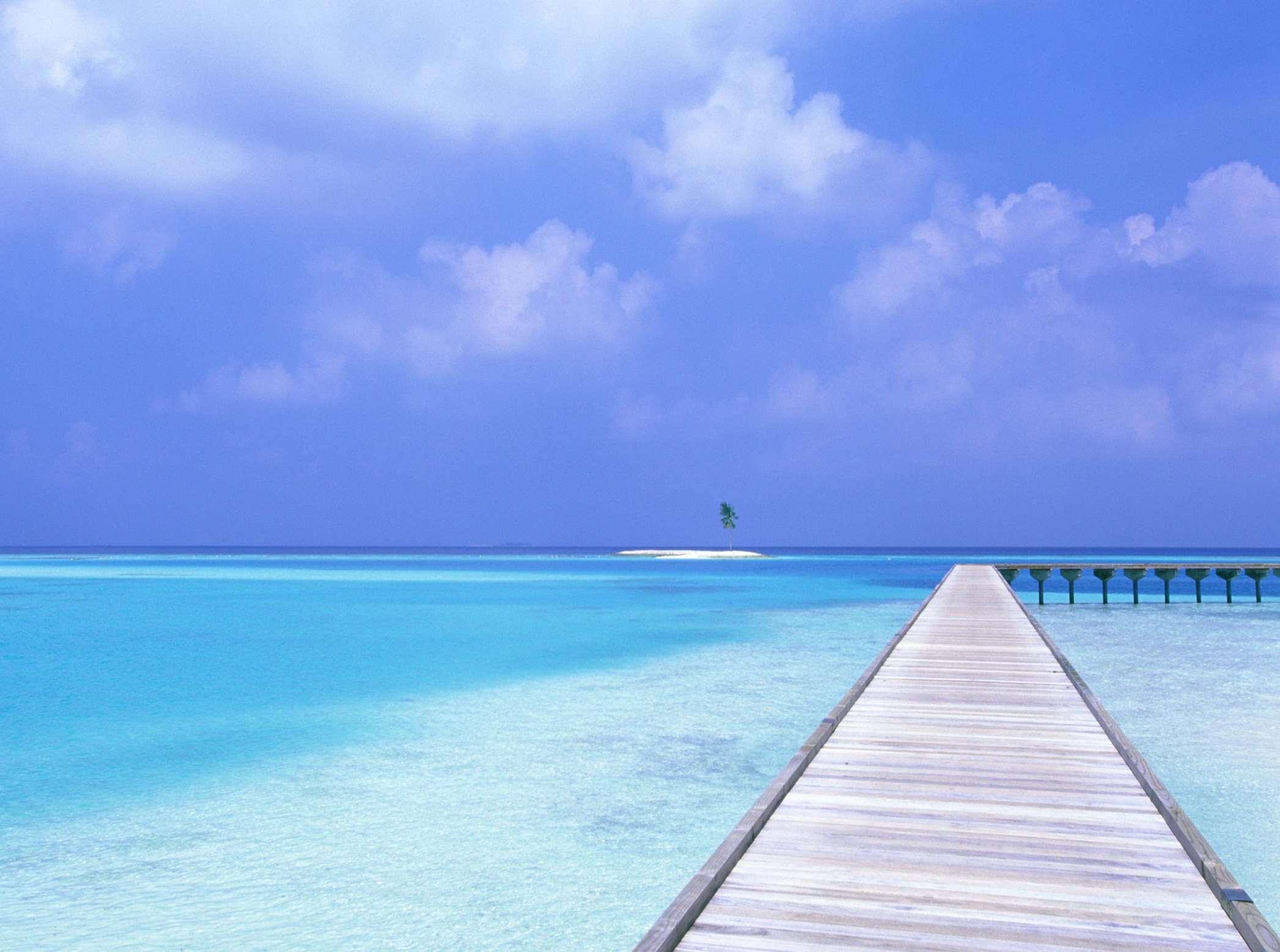 উদ্যান ফসল
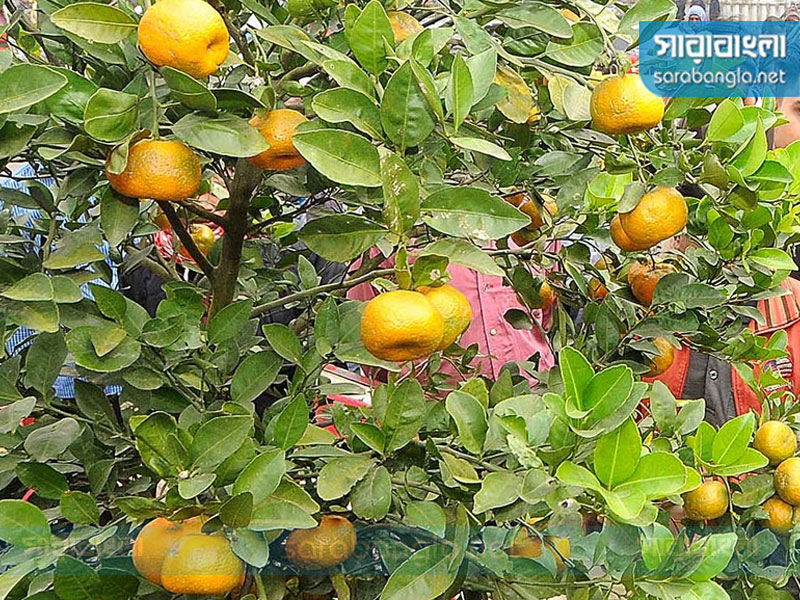 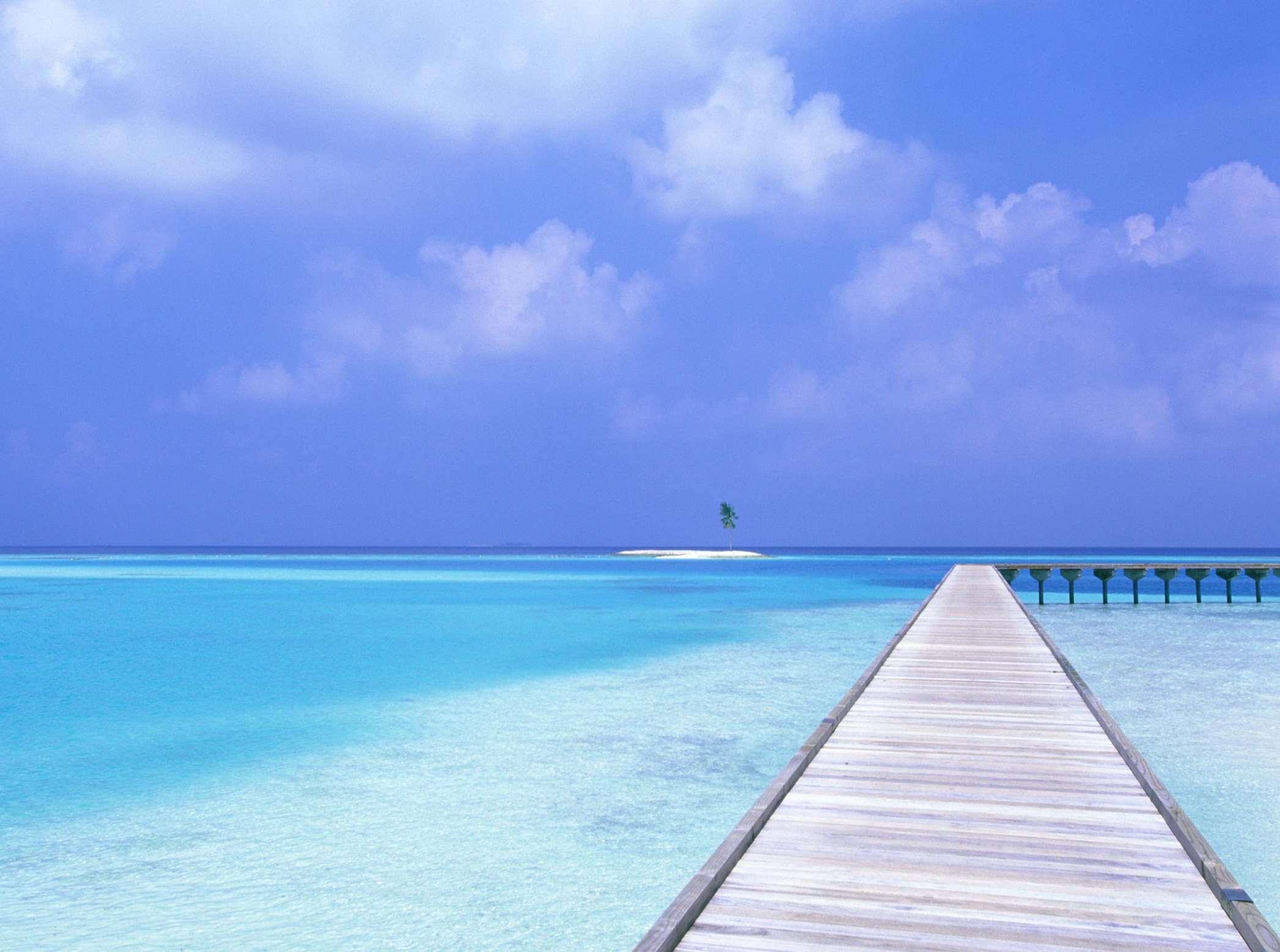 উদ্যান ফসল
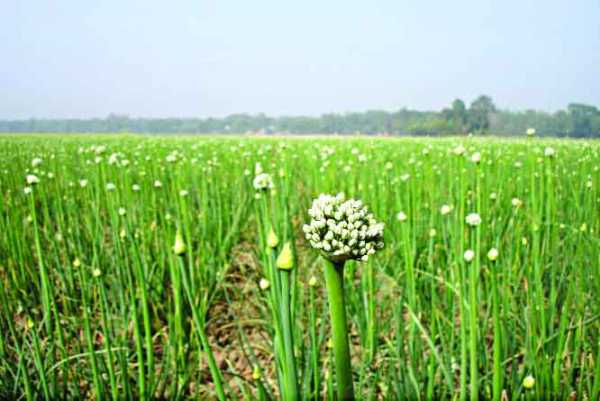 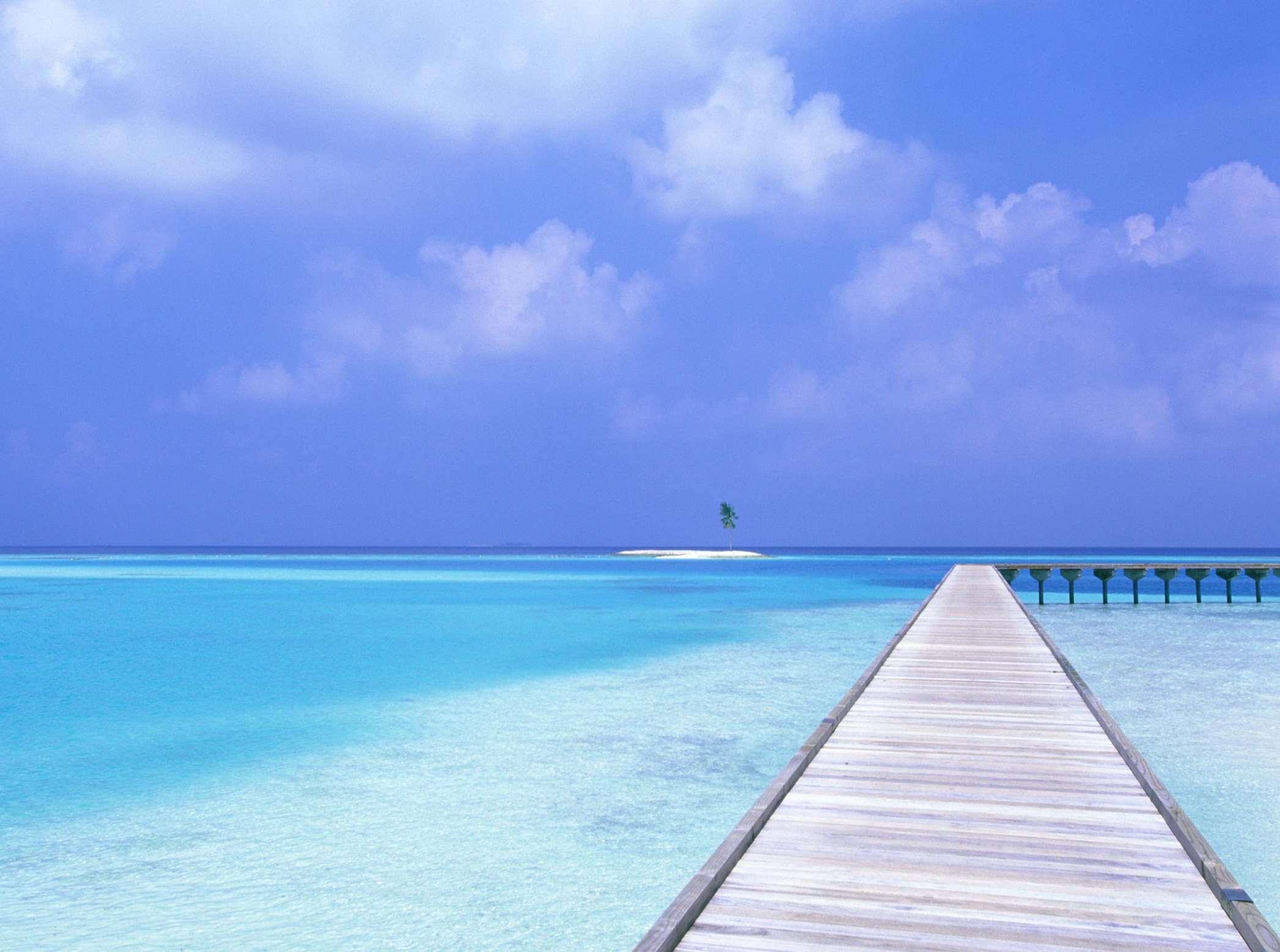 উদ্যান ফসল
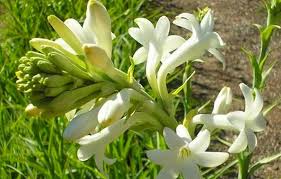 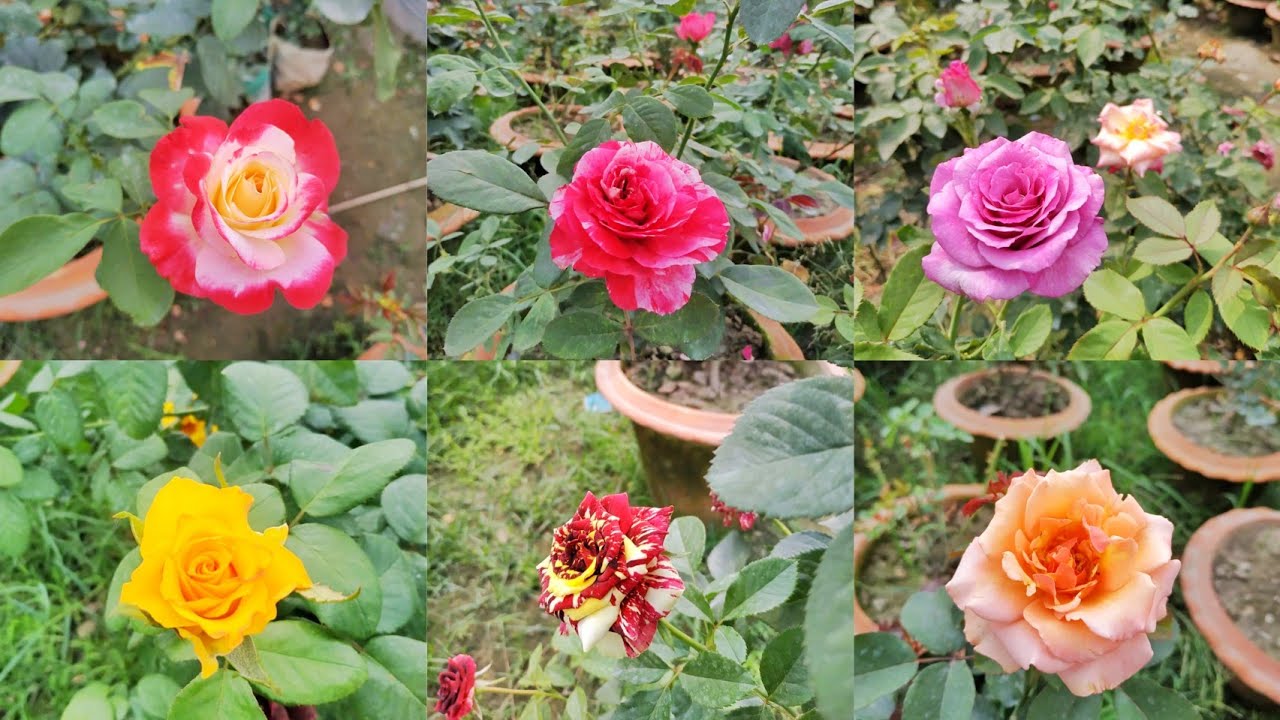 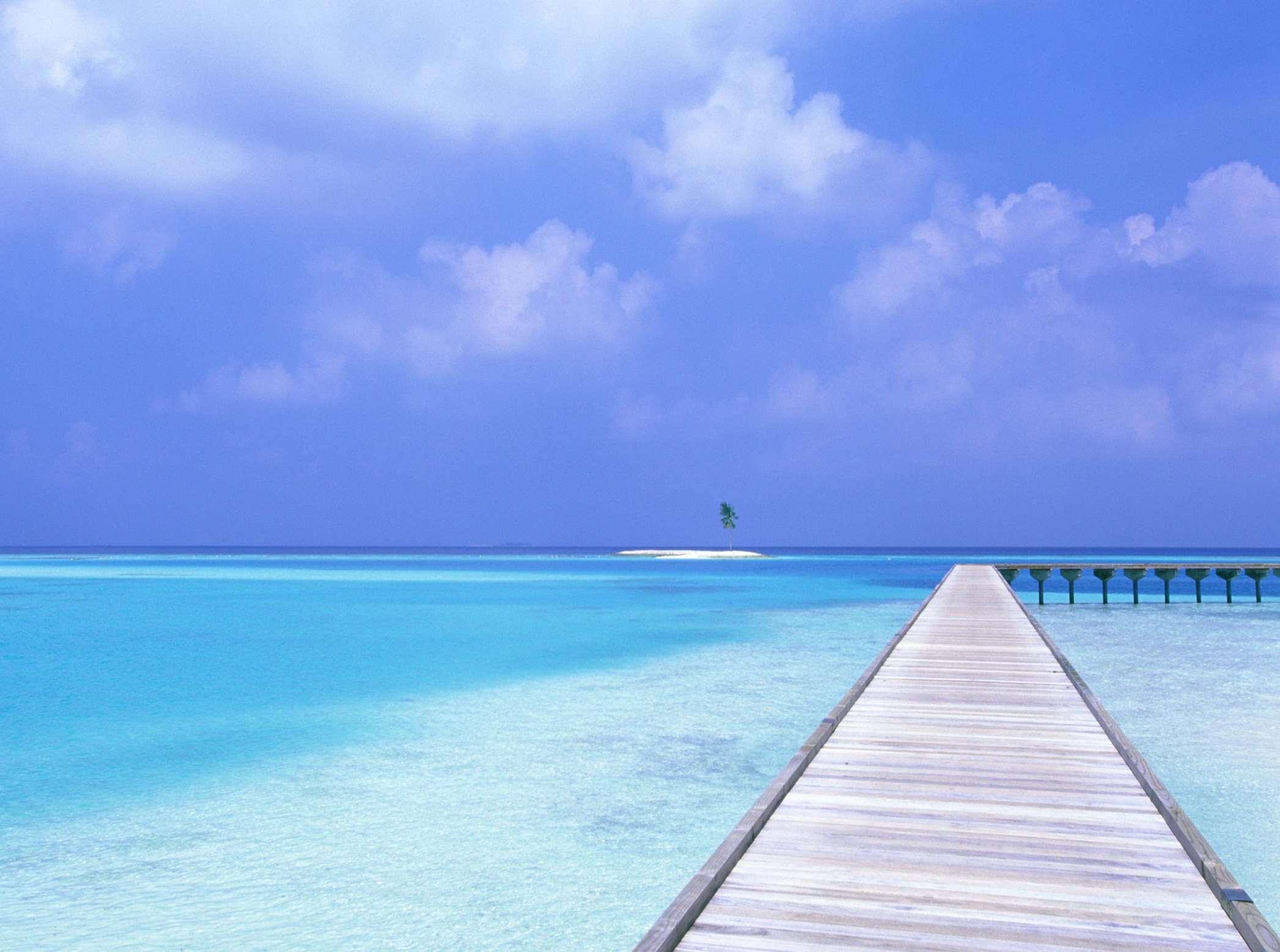 মৎস্য
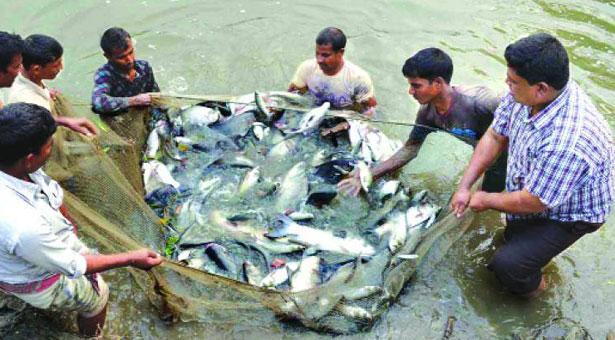 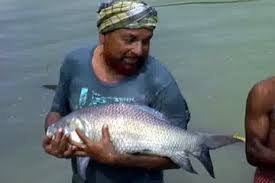 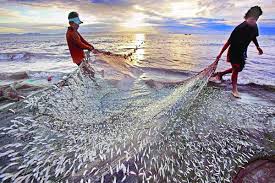 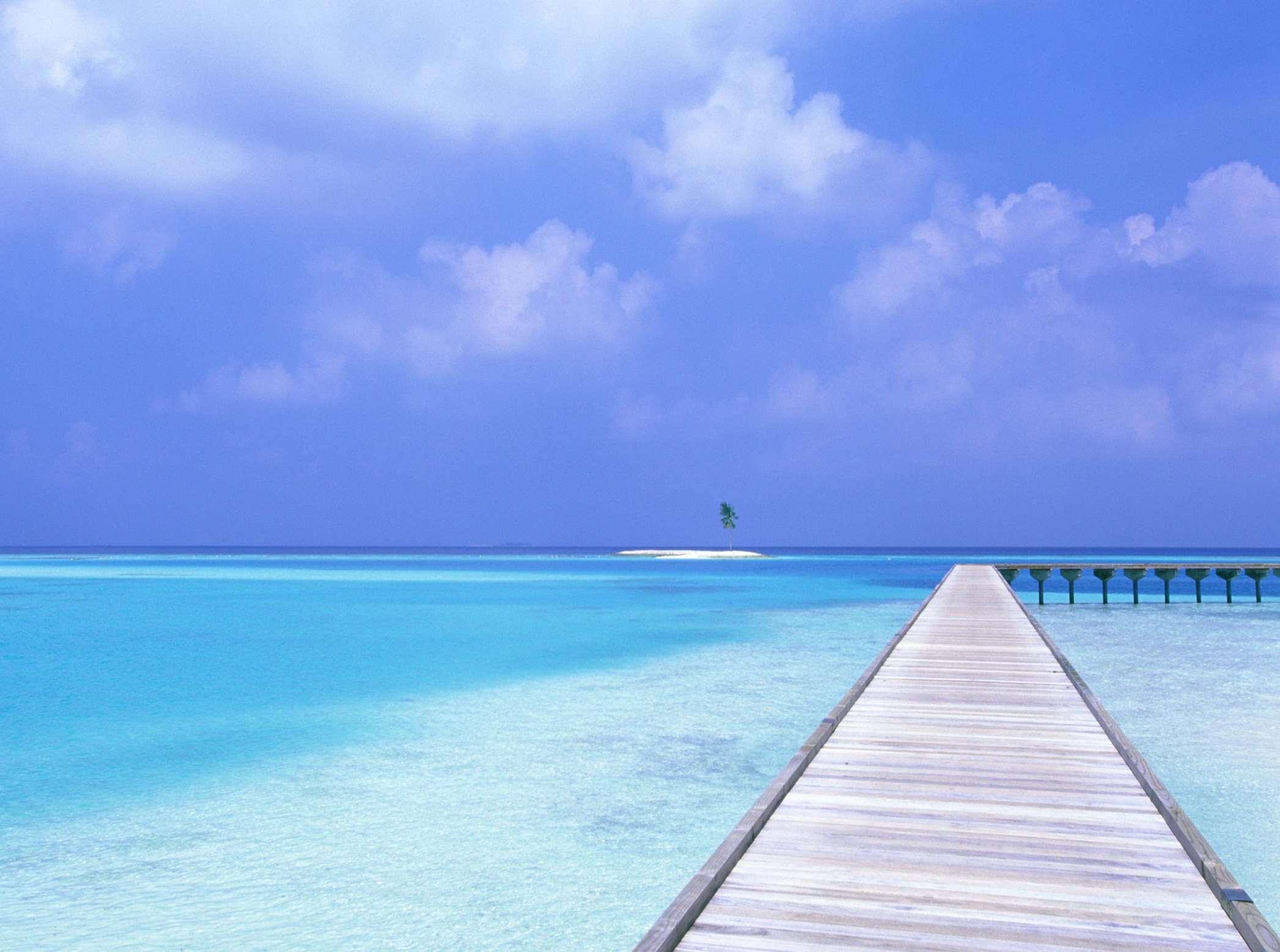 গবাদি পশু
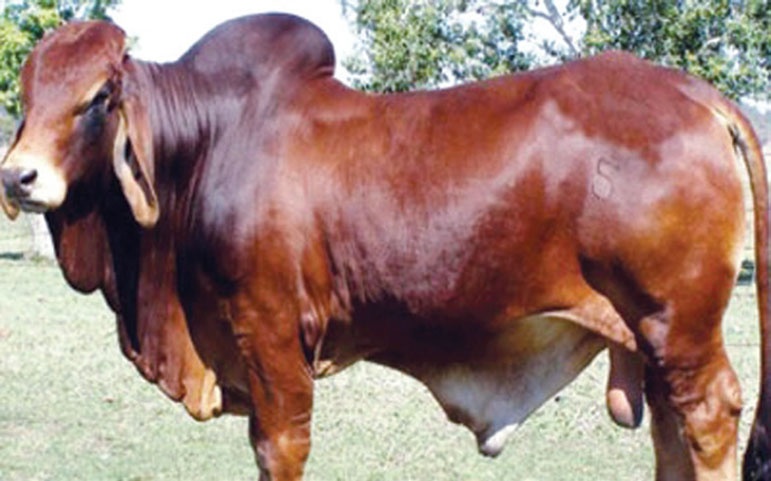 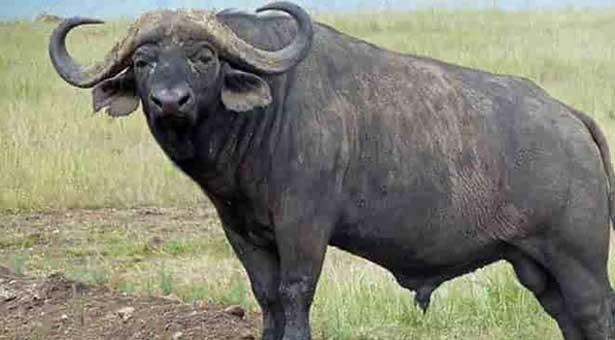 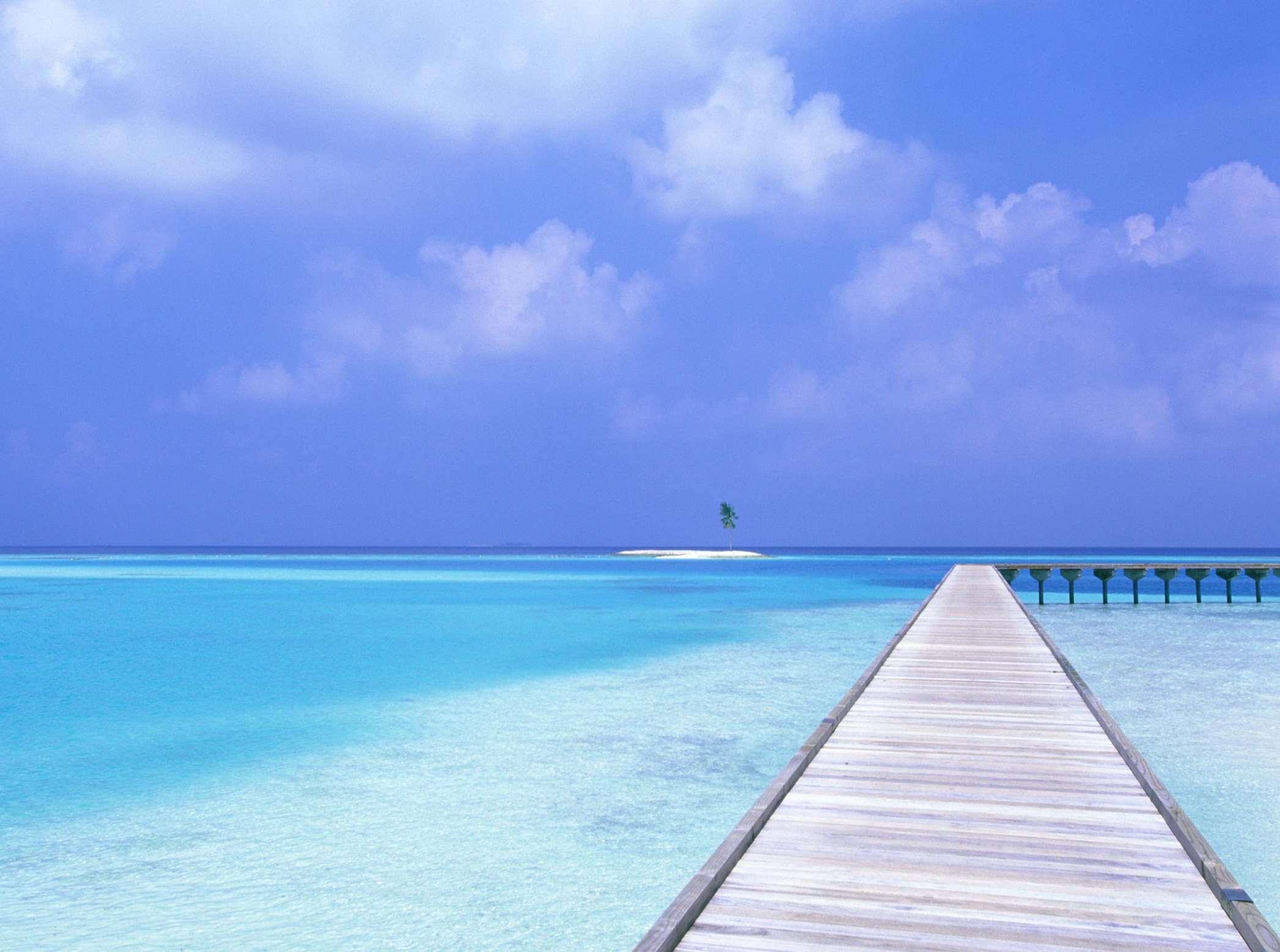 পোল্ট্রি
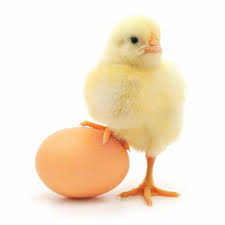 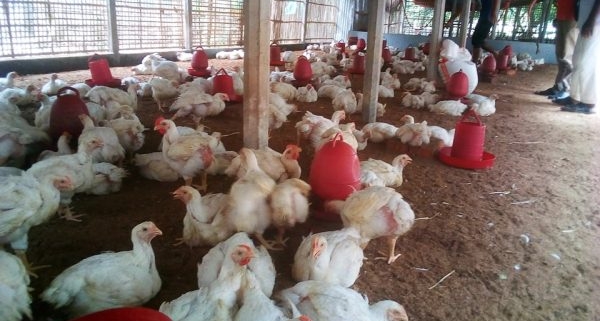 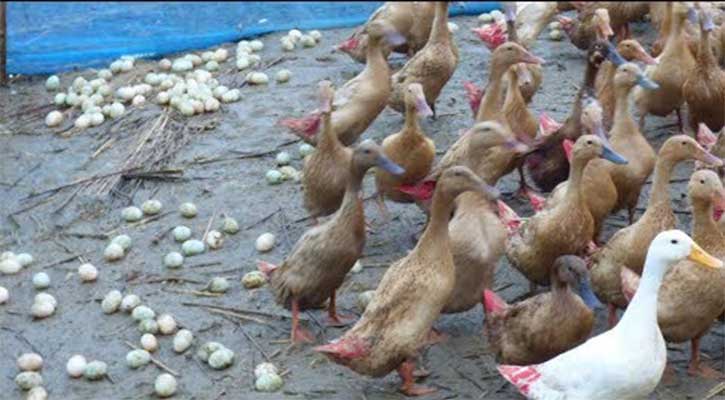 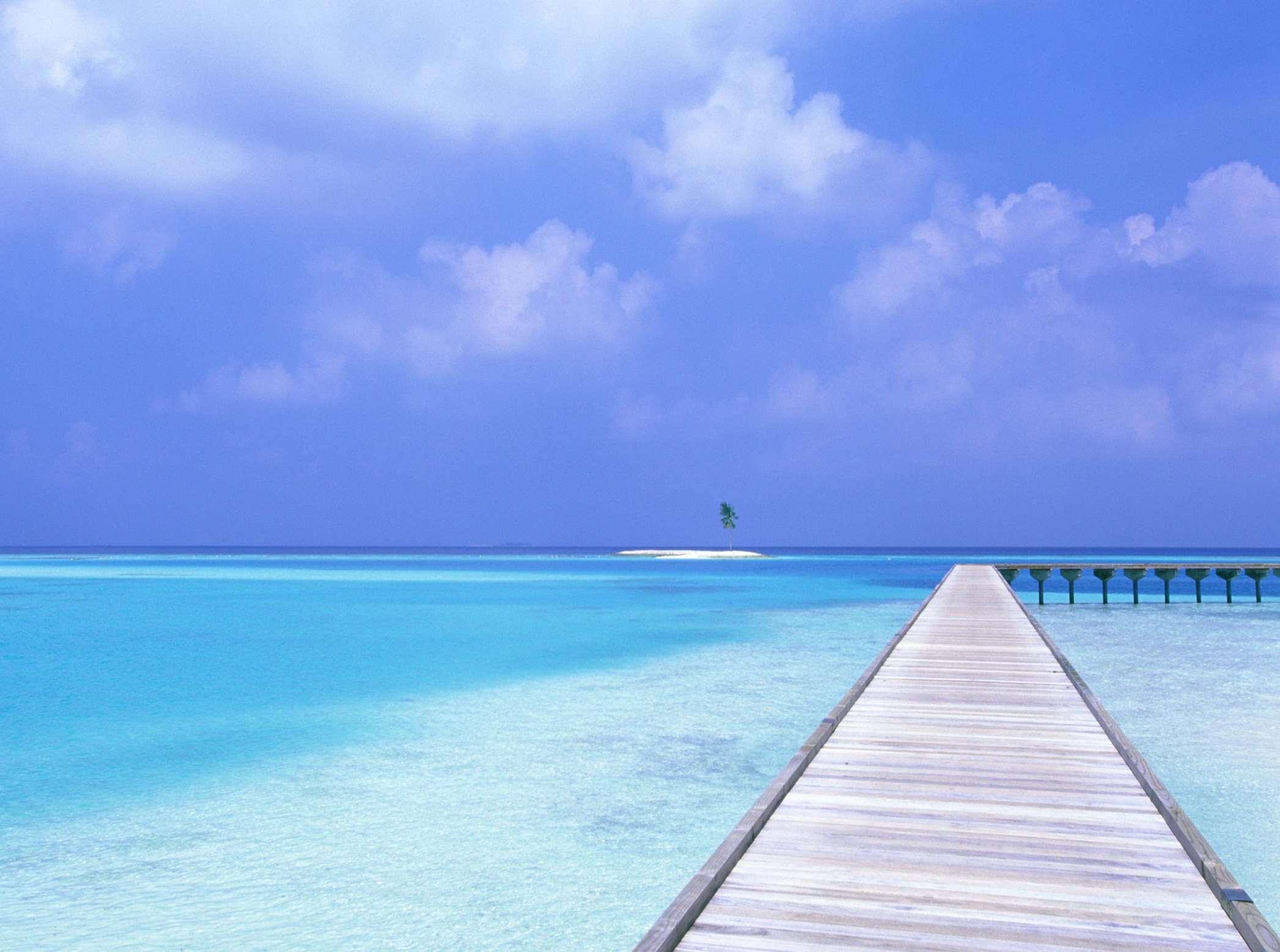 বনায়ন
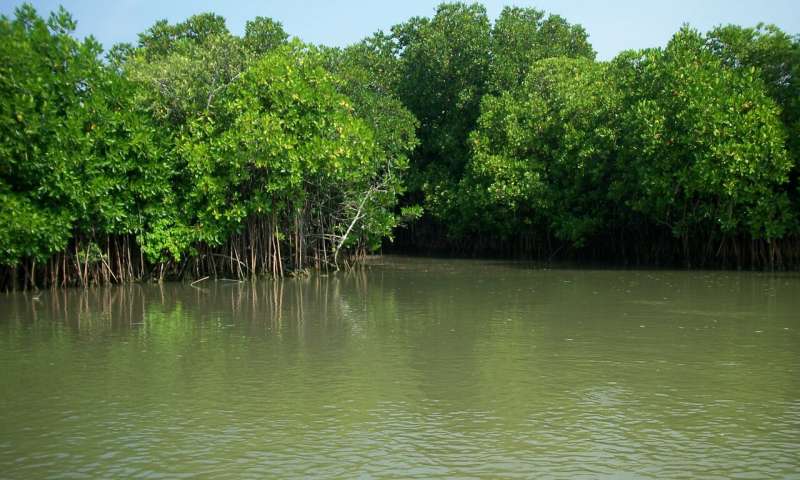 ম্যানগ্রোভ বন
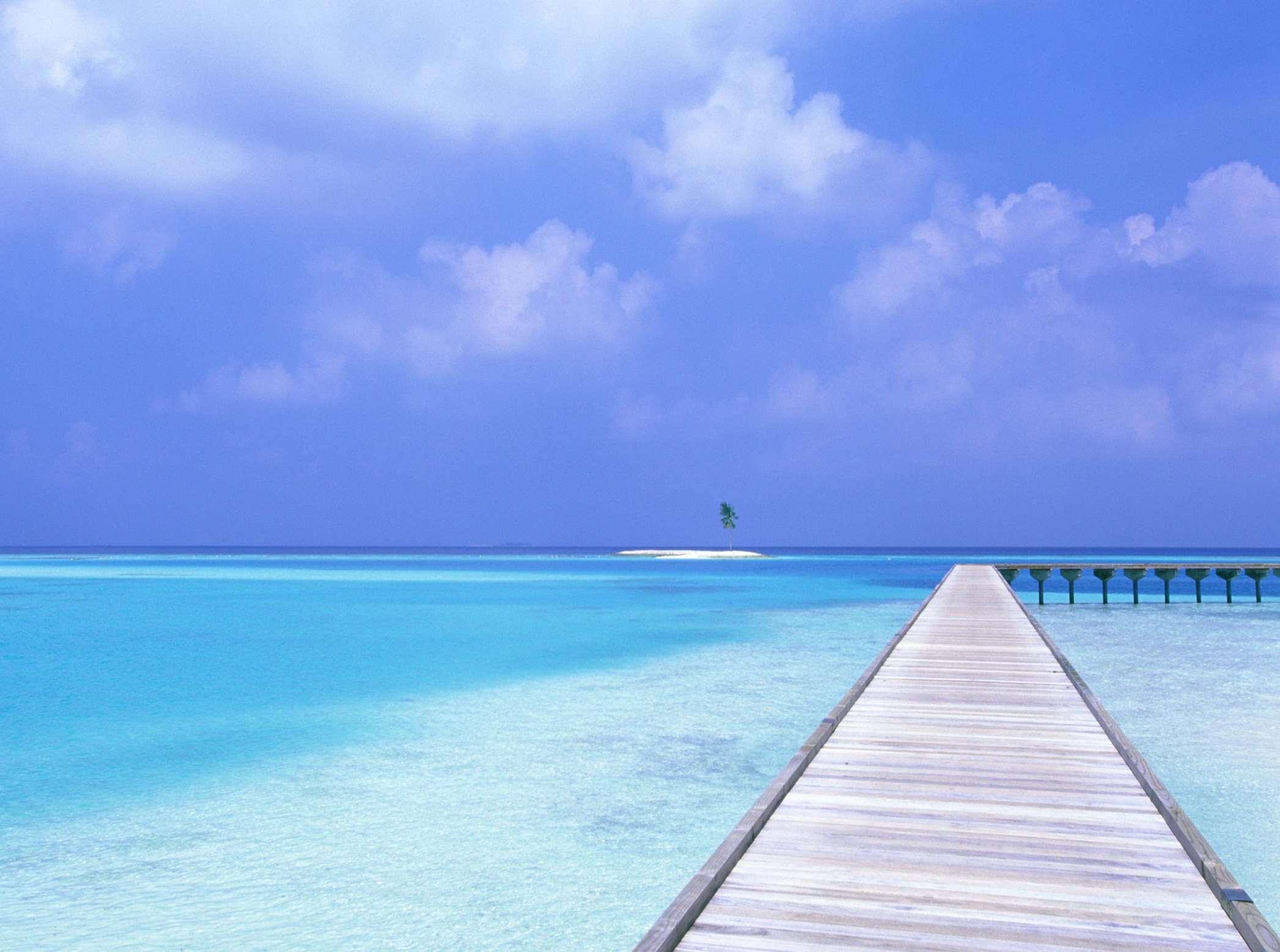 বনায়ন
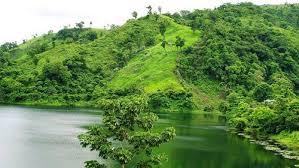 পাহাড়ী বন
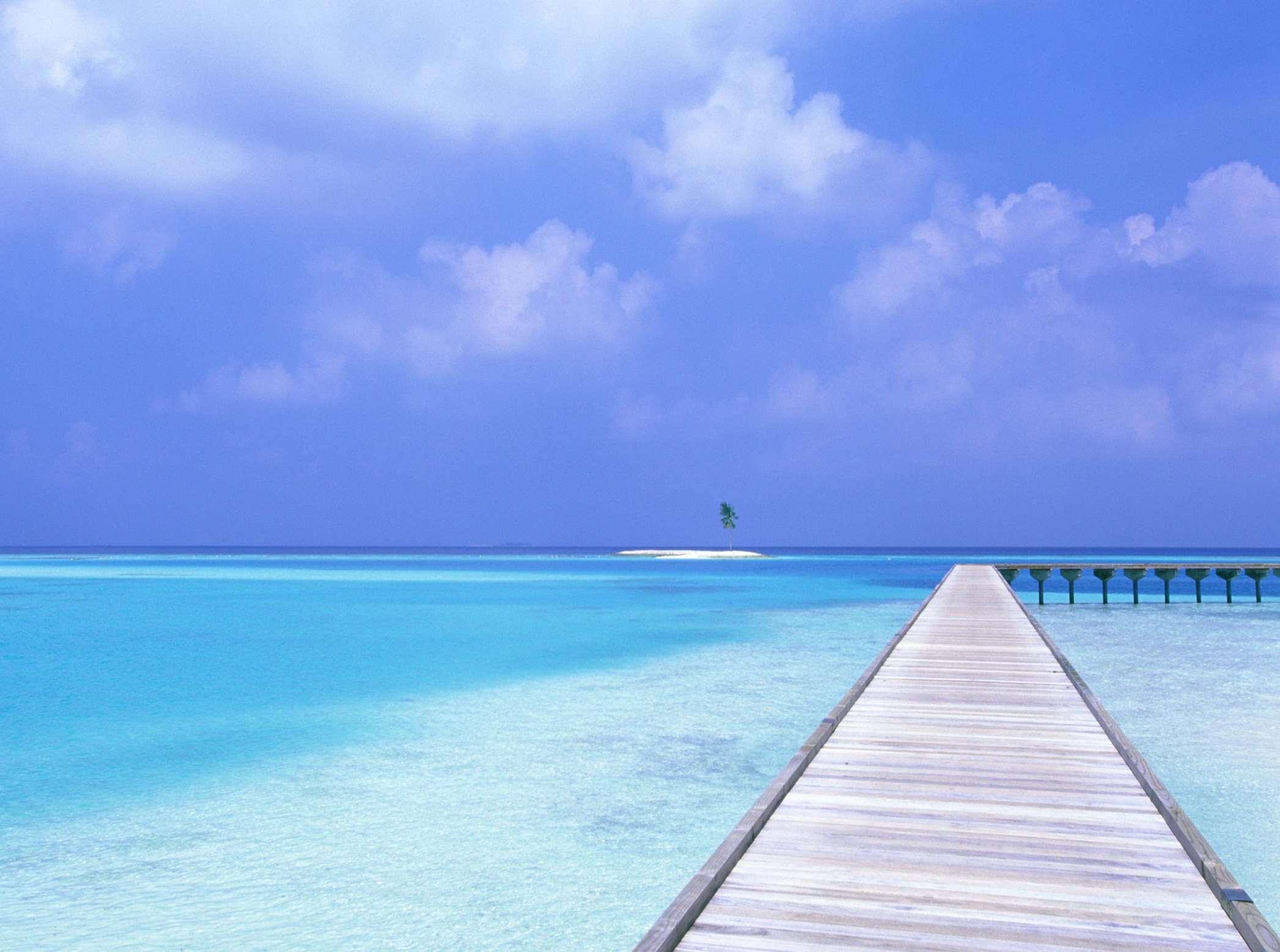 বনায়ন
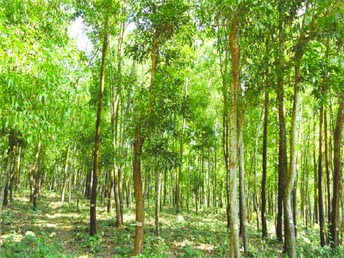 সামাজিক বন
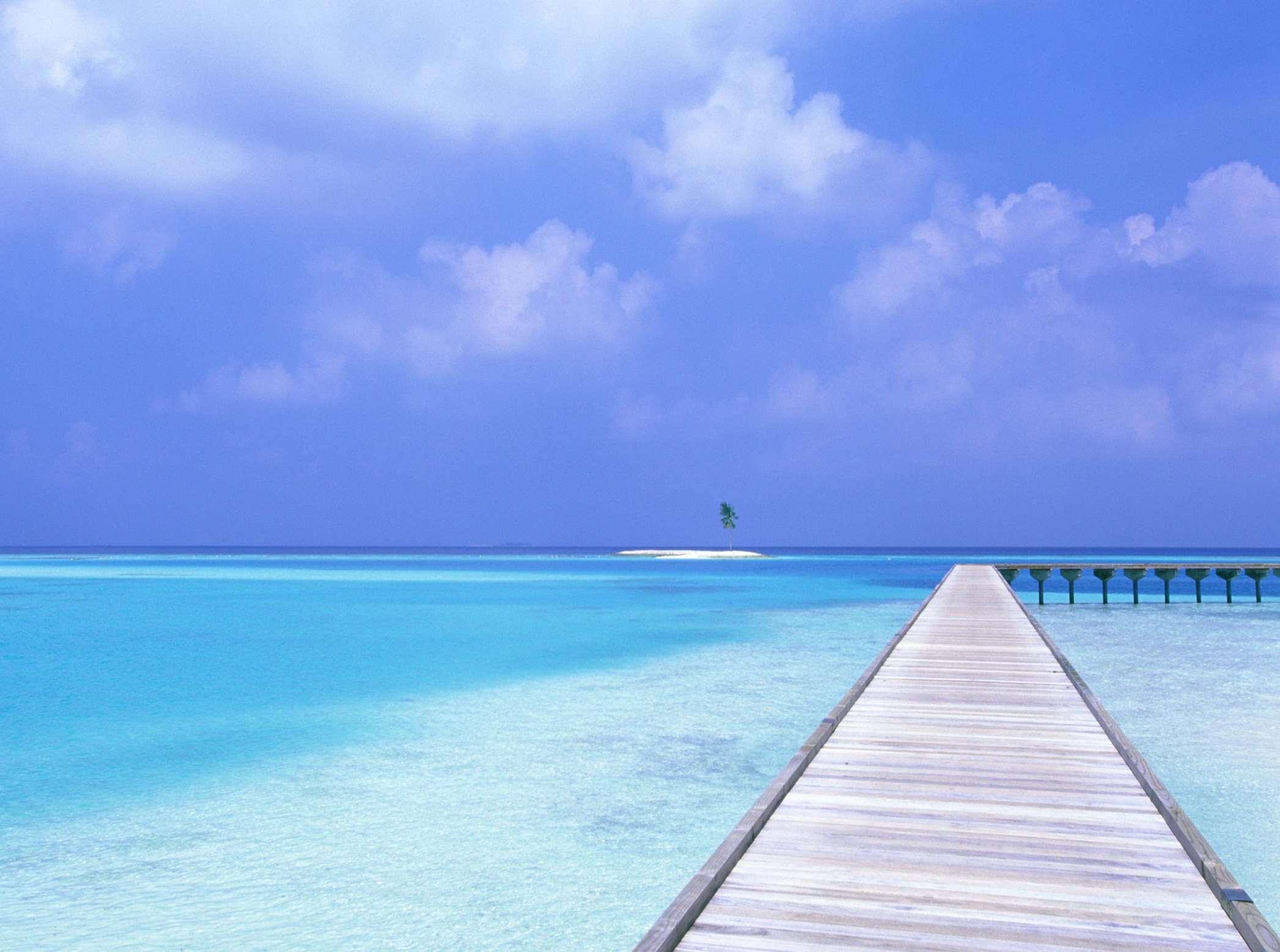 এক নজরে আজকের ক্লাস
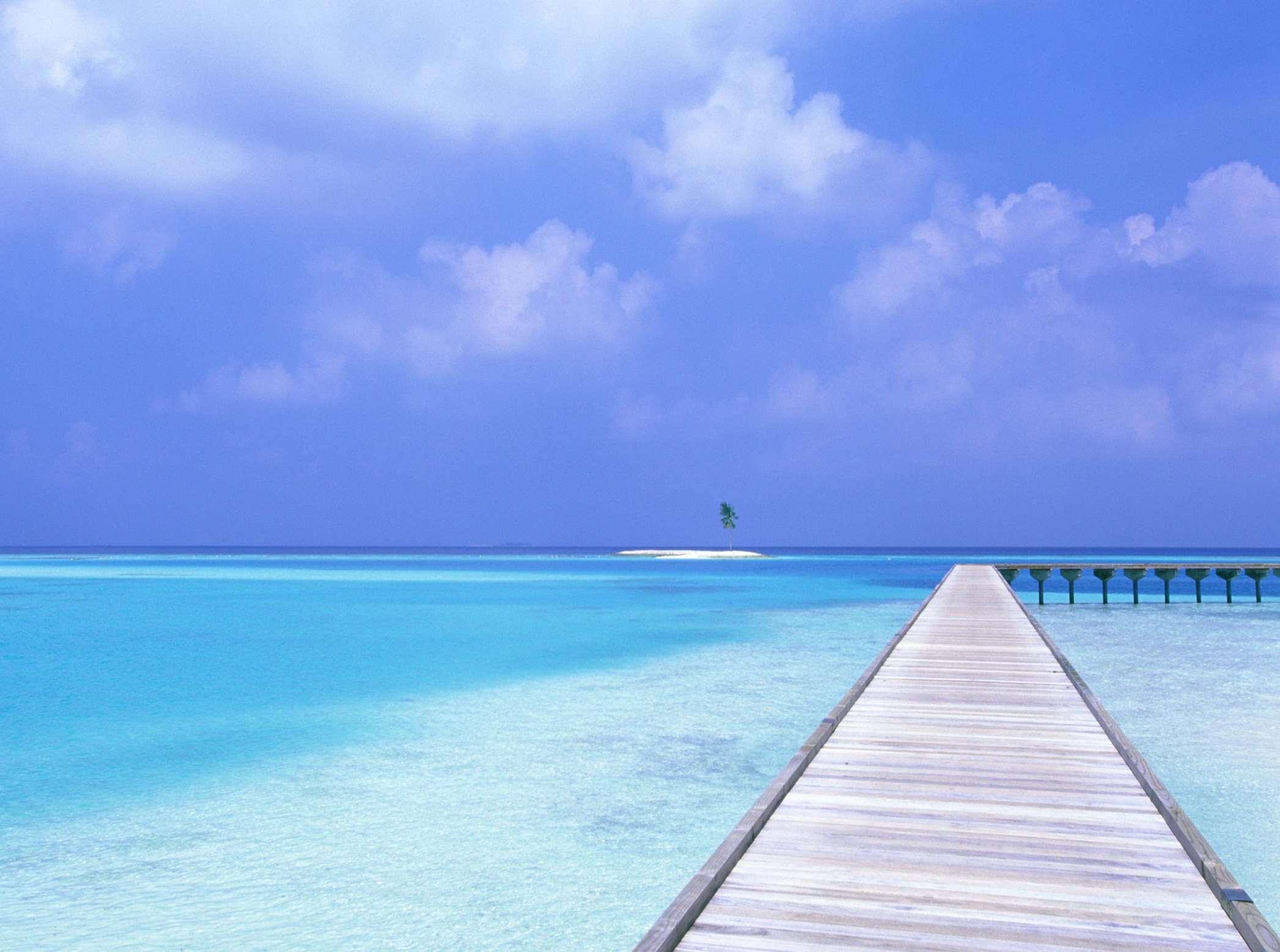 মূল্যায়ন
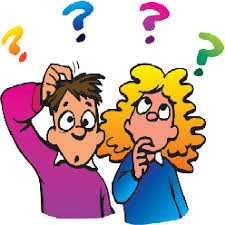 ১। মাঠ ফসল ও উদ্যান ফসলের মধ্যে পার্থক্য কী?
২। বাংলাদেশে কৃষির গুরুত্ব কী?
৩। সামাজিক বন ও পাহাড়ী বনের মধ্যে পার্থক্য কী?
৪। ম্যানগ্রোভ বন কী?
৫। গবাদি পশু কী?
৬। মৎস্য কী?
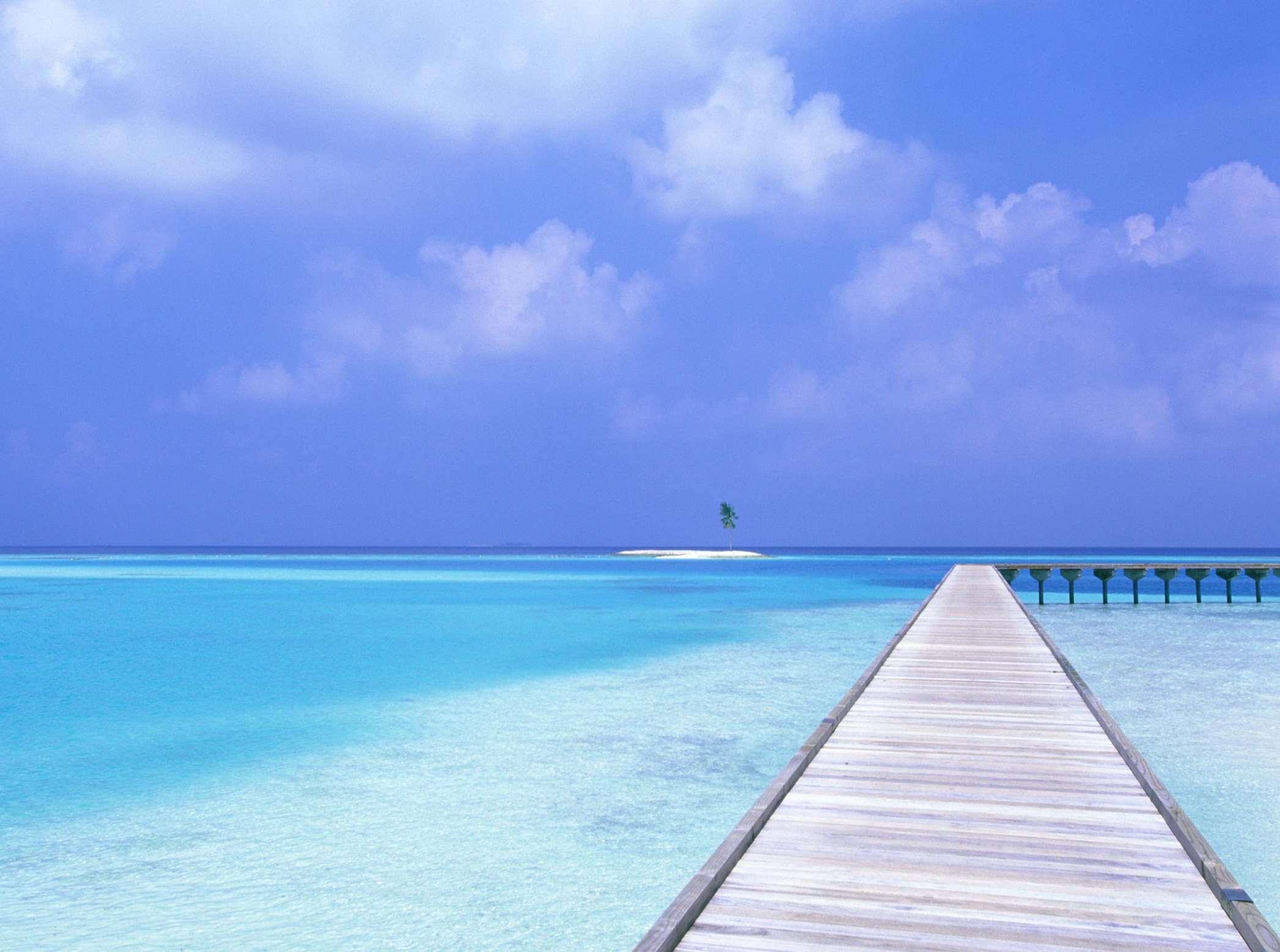 বাড়ির কাজ
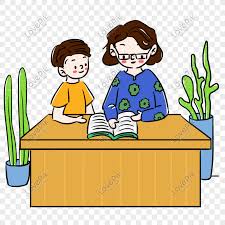 বাংলাদেশের সামাজিক বনায়নের বর্তমান অবস্থা ও সম্ভাবনার উপর একটি প্রতিবেদন তৈরি কর।
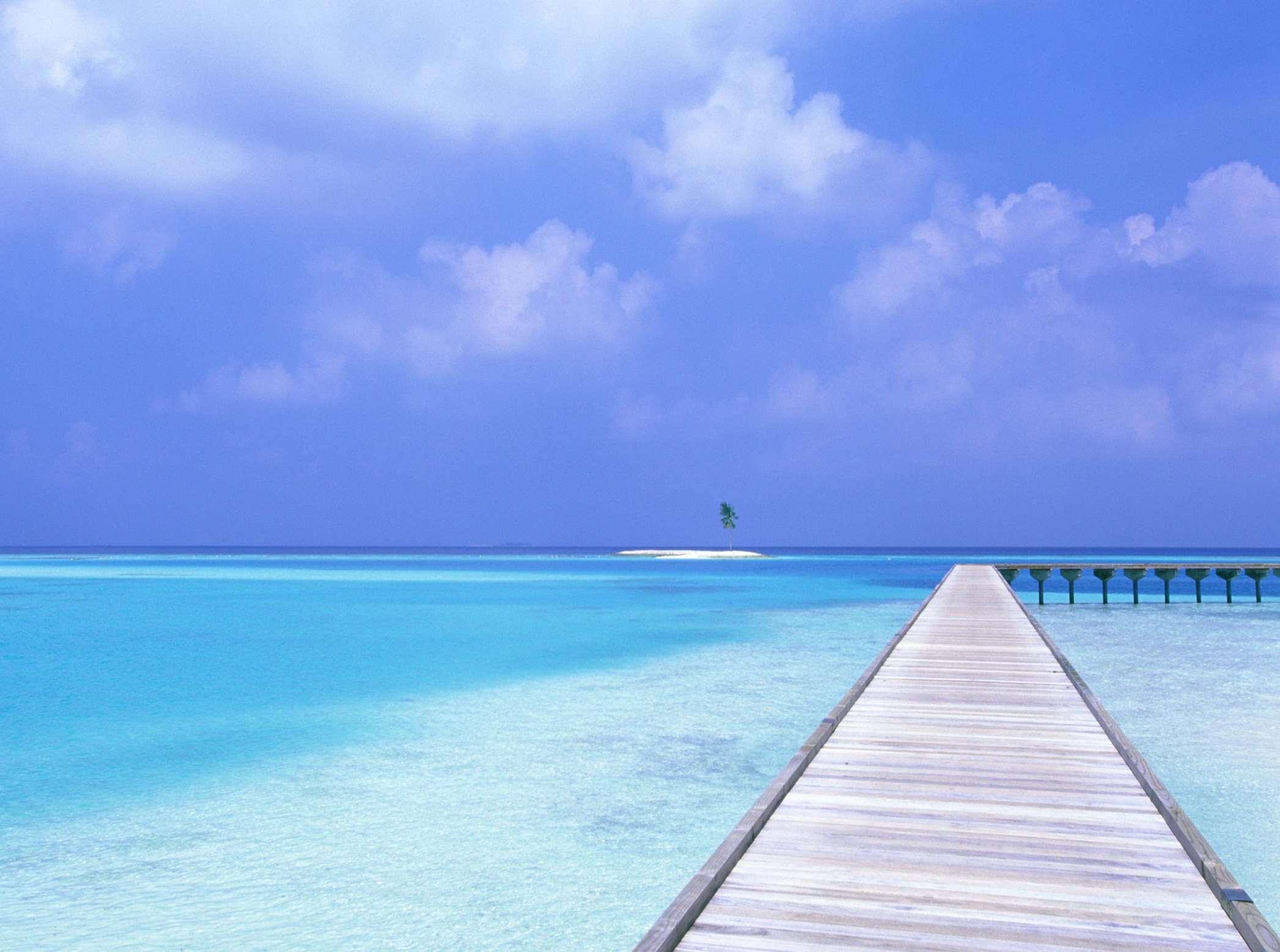 সহায়ক গ্রন্থ
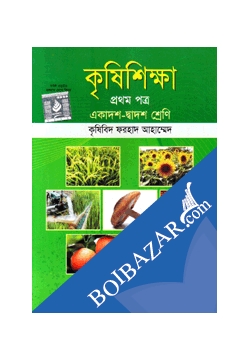 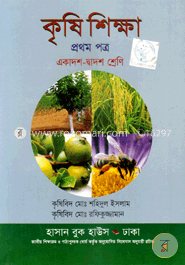 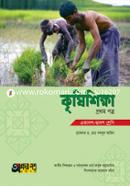 উচ্চ মাধ্যমিক কৃষিশিক্ষা
উচ্চ মাধ্যমিক কৃষিশিক্ষা
উচ্চ মাধ্যমিক কৃষিশিক্ষা
কৃষিবিদ মোঃ শহিদুল ইসলাম
কৃষিবিদ ফরহাদ আহমেদ
ডঃ মোঃ সদরুল আমিন
কৃষিবিদ মোঃ রফিকুজ্জামান
এ্যাবাকাস প্রকাশনী
পাঞ্জেরী প্রকাশনী
হাসান বুক হাউস –ঢাকা ।
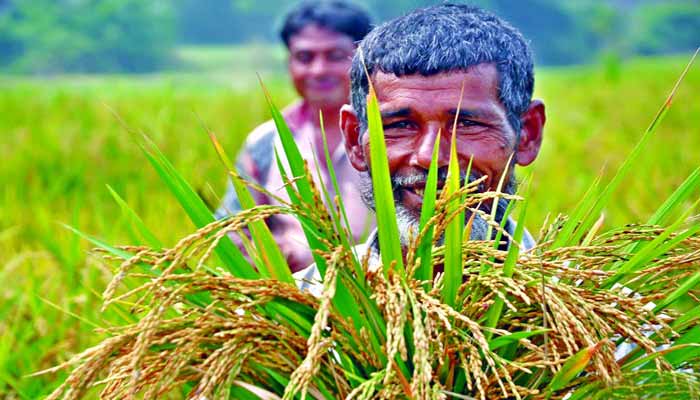 ধন্যবাদ
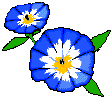 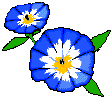